ARTE ROMANO
ANTECEDENTE: 
ARTE ETRUSCO
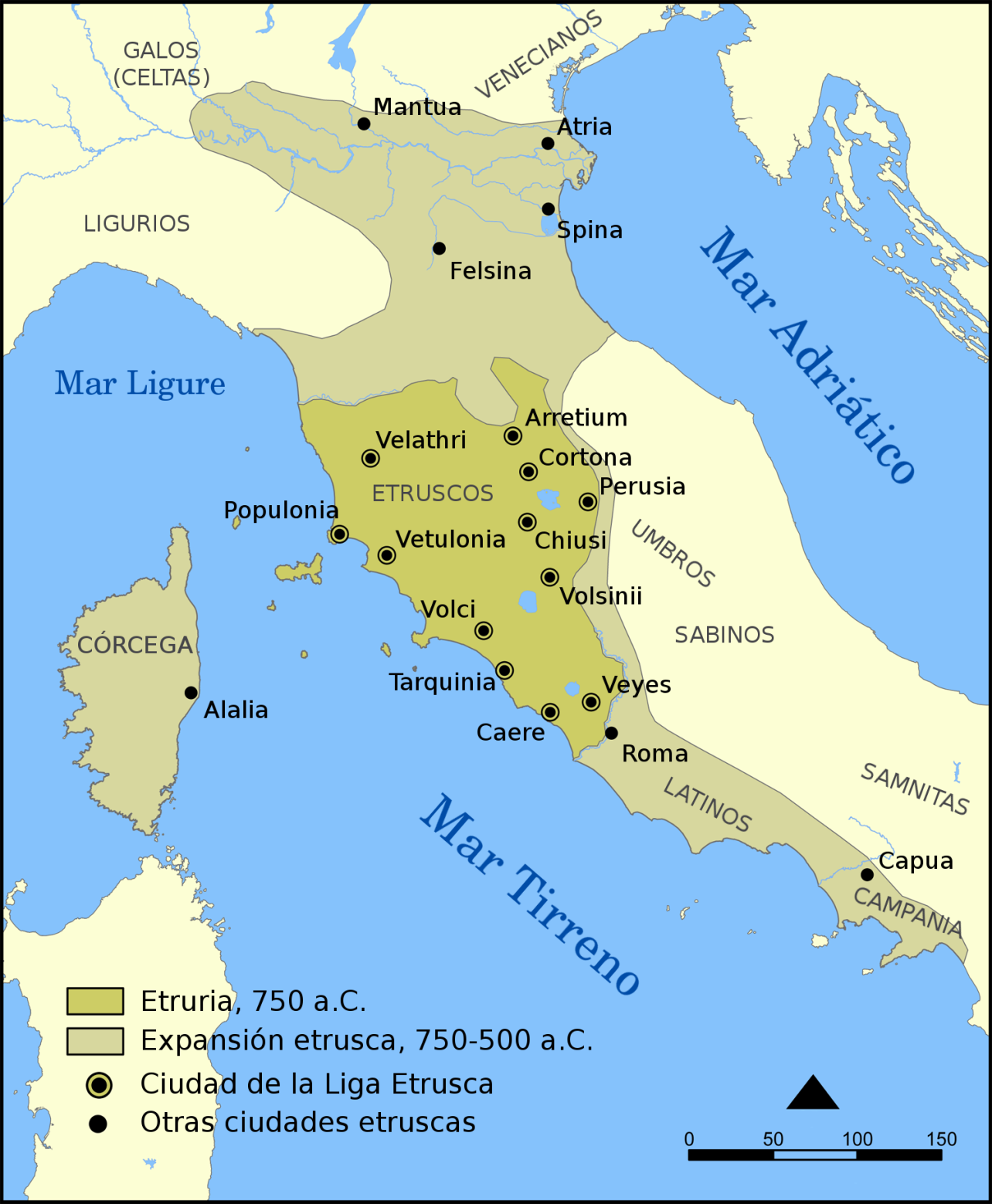 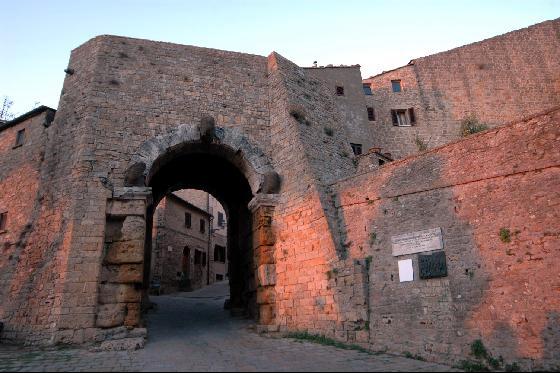 Puerta de Volterra
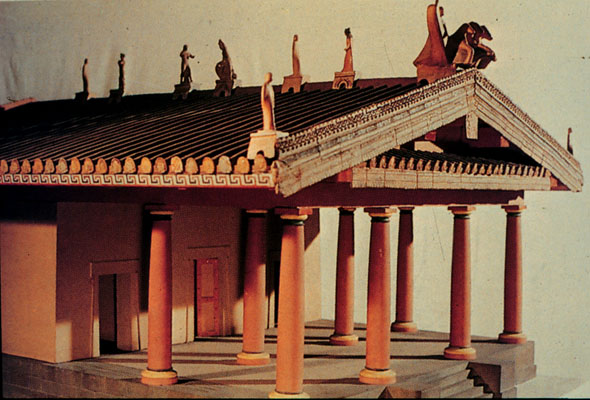 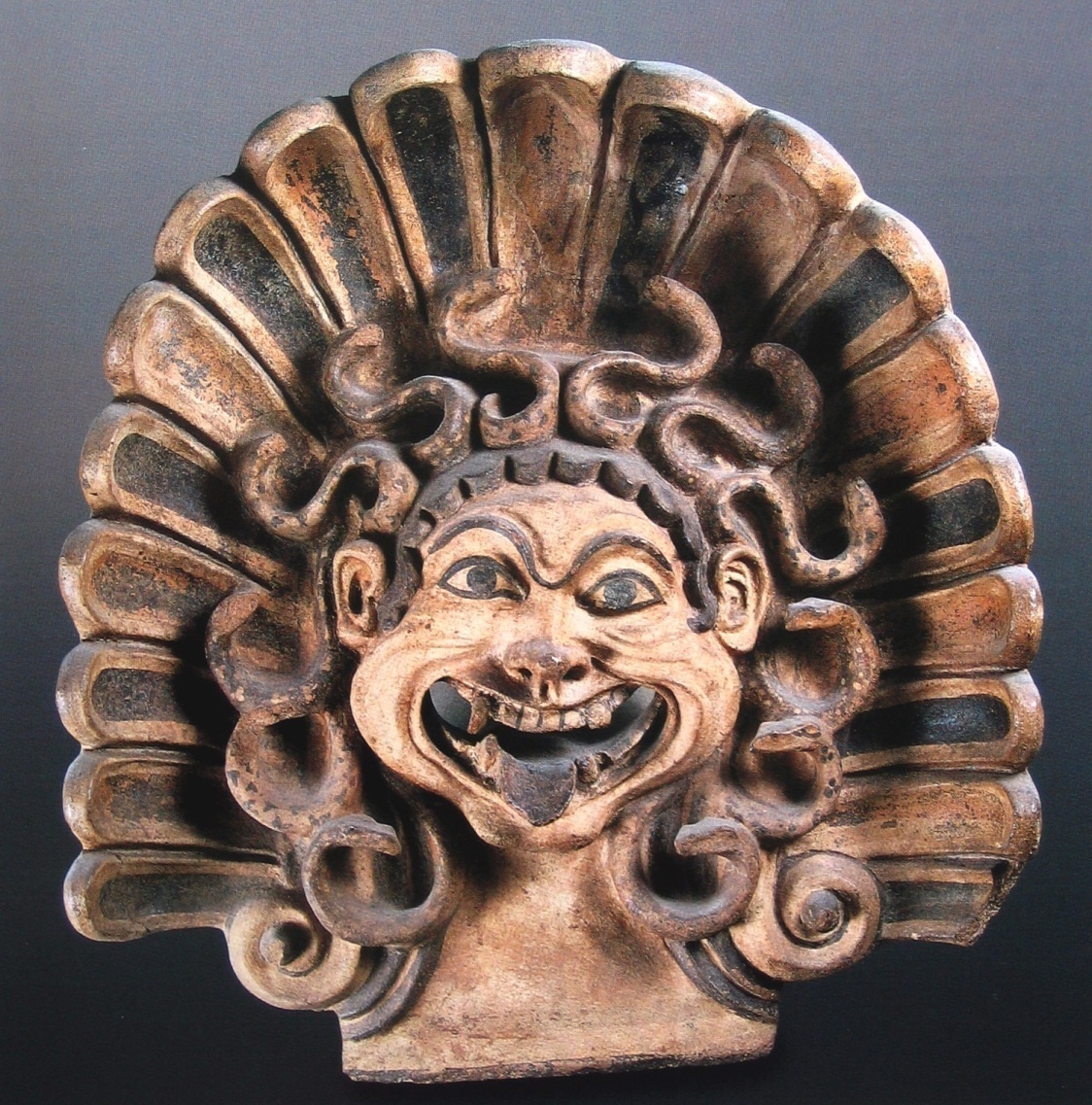 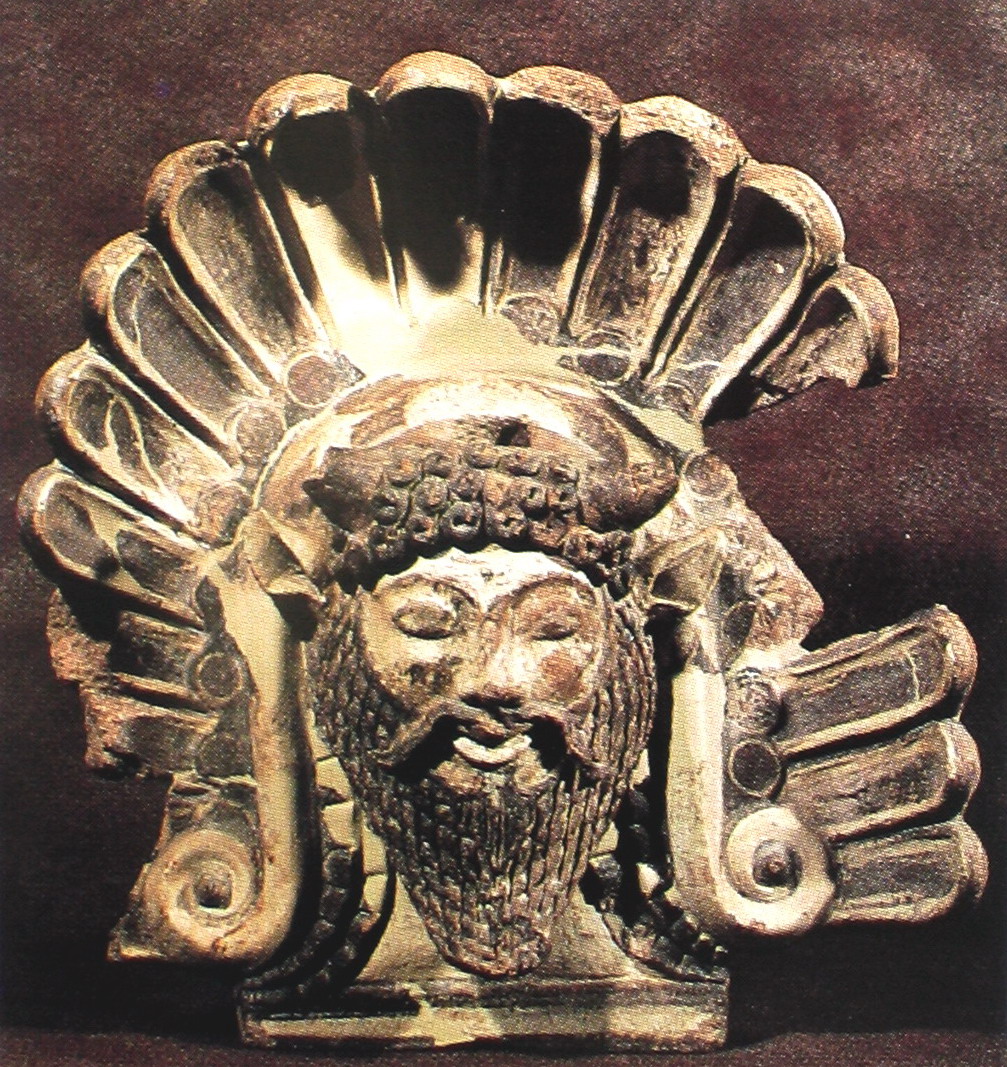 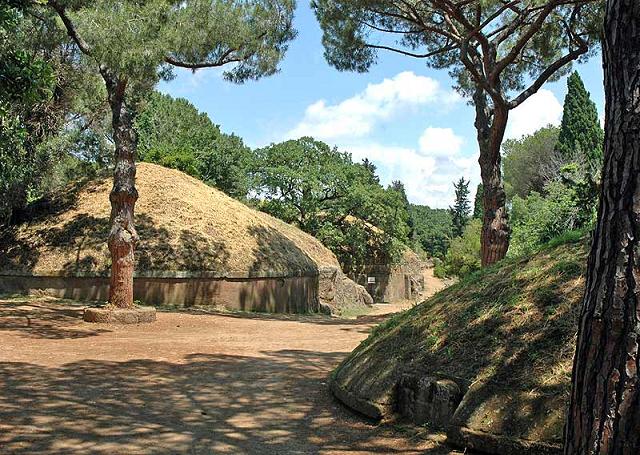 Tumbas etruscas
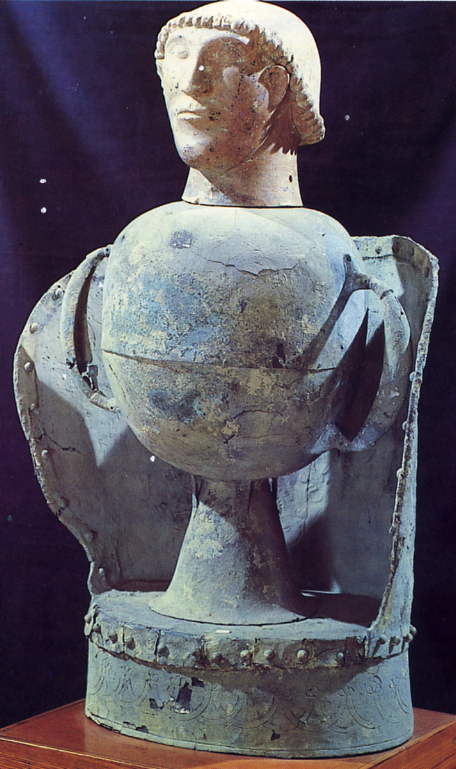 Canopo de Chiusi (S. VI a. C.)
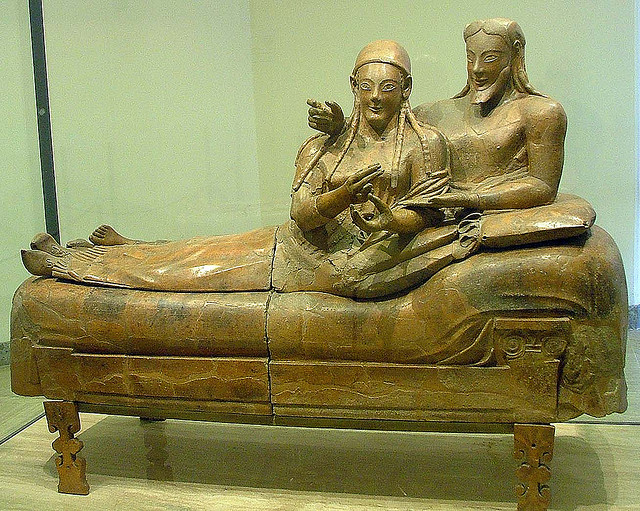 Sarcófago de los esposos. Cerveteri. (Siglo VI a.C.)
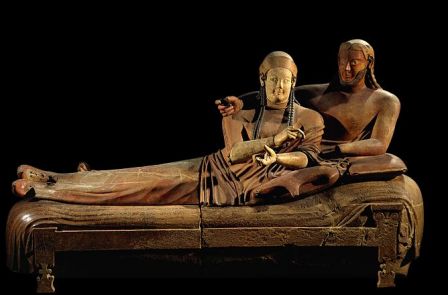 Sarcófago de los esposos de Cerveteri
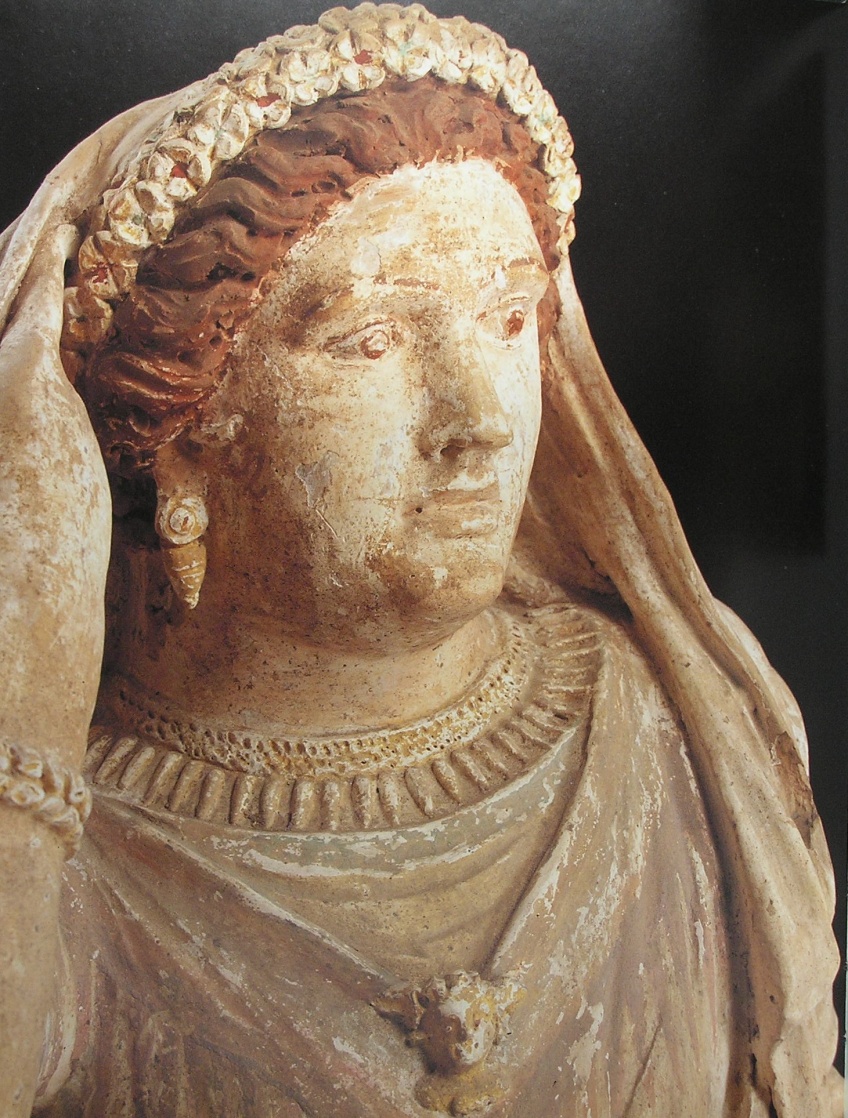 Sarcófago de Larthia
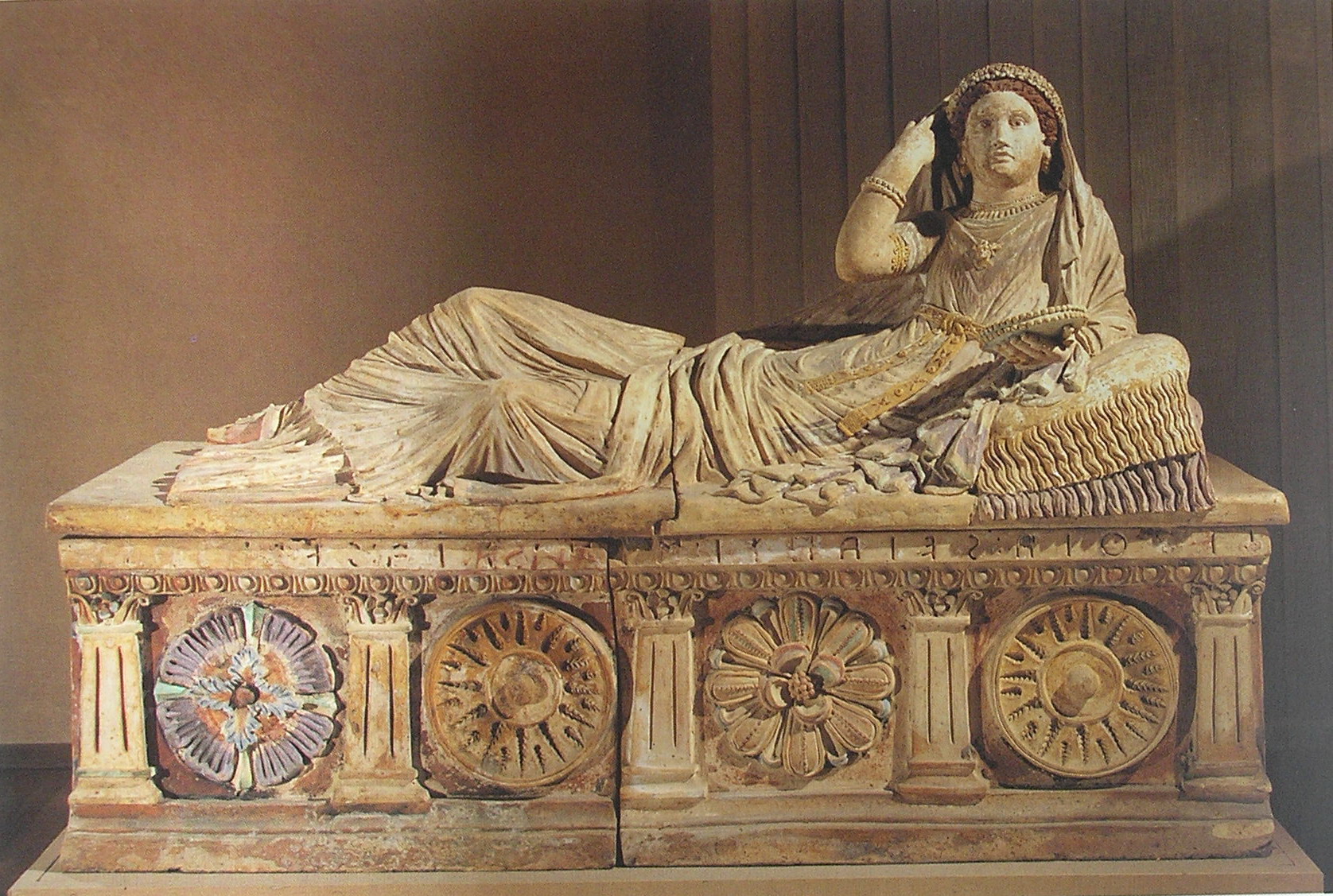 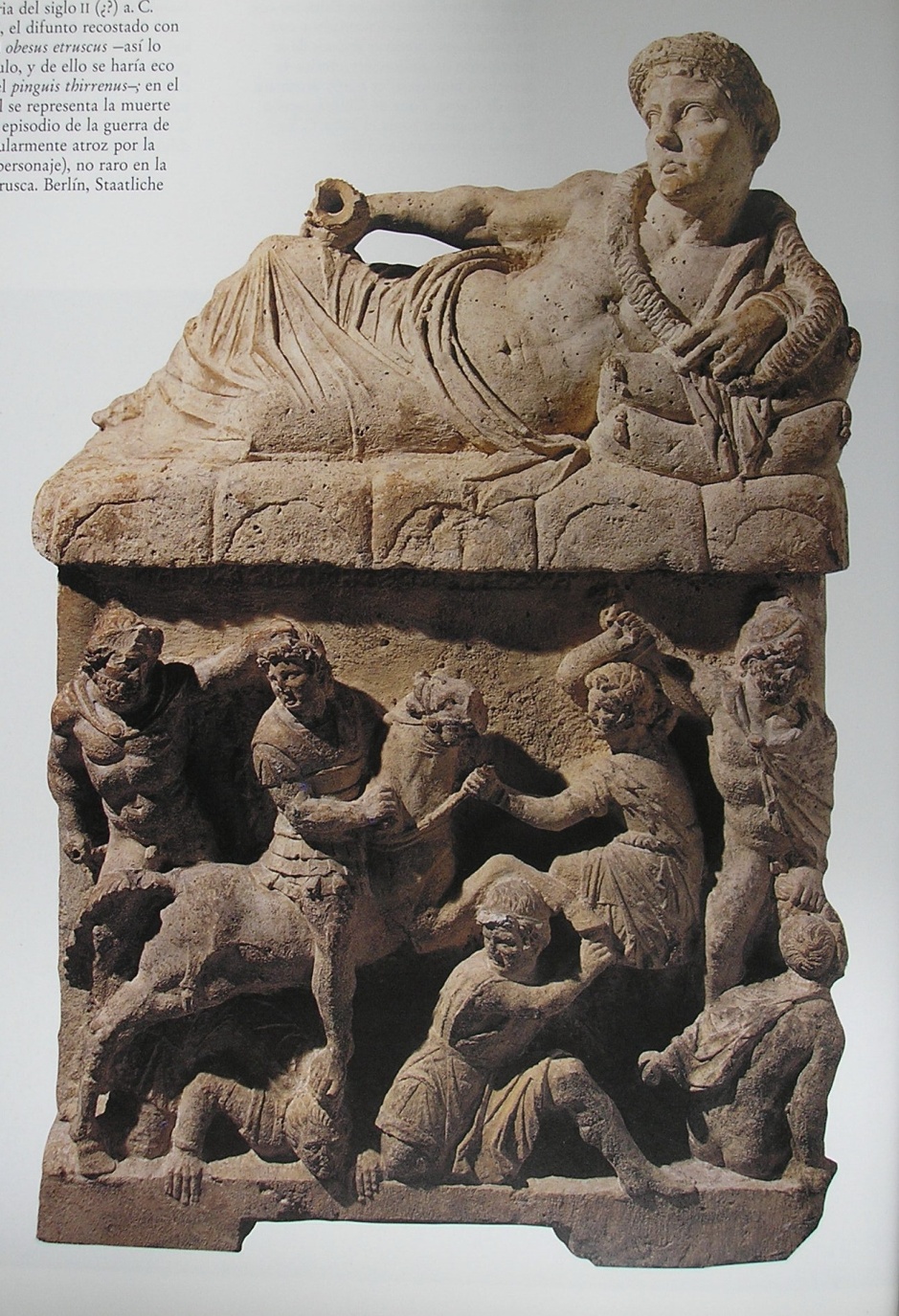 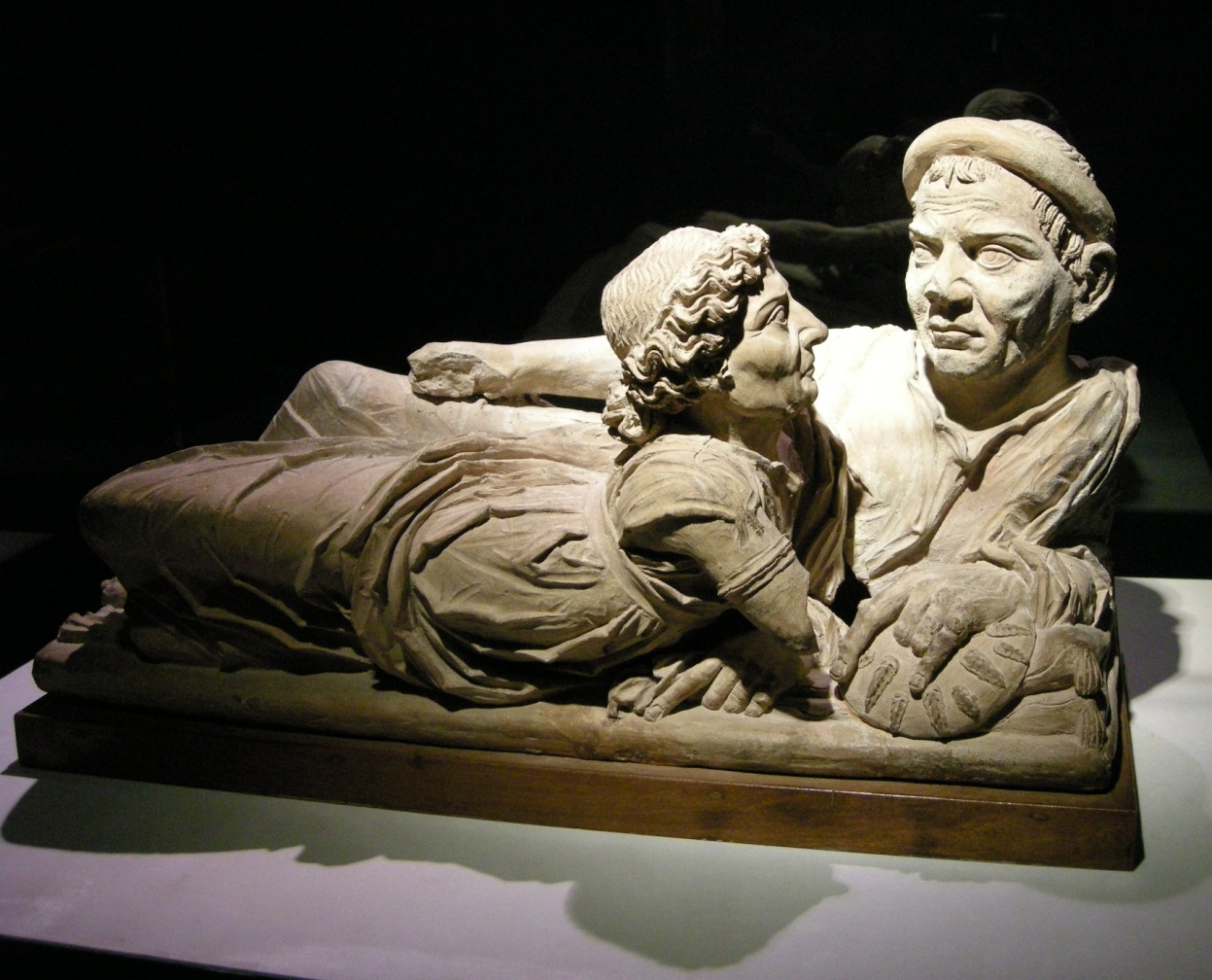 ANIMALES DE BRONCE
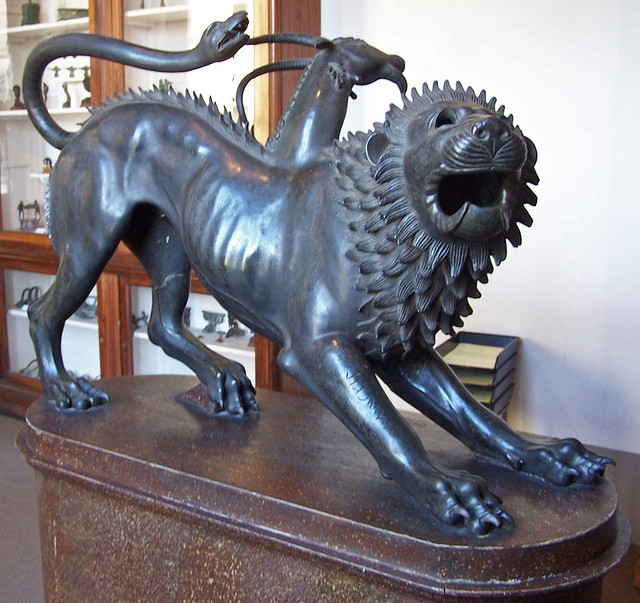 Quimera de Arezzo (S. IV a. C.)
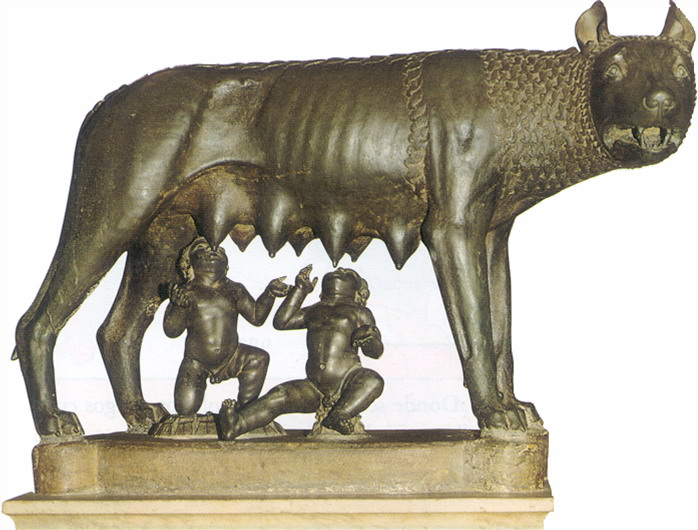 Loba Capitolina
ESCULTURAS DE DIOSES
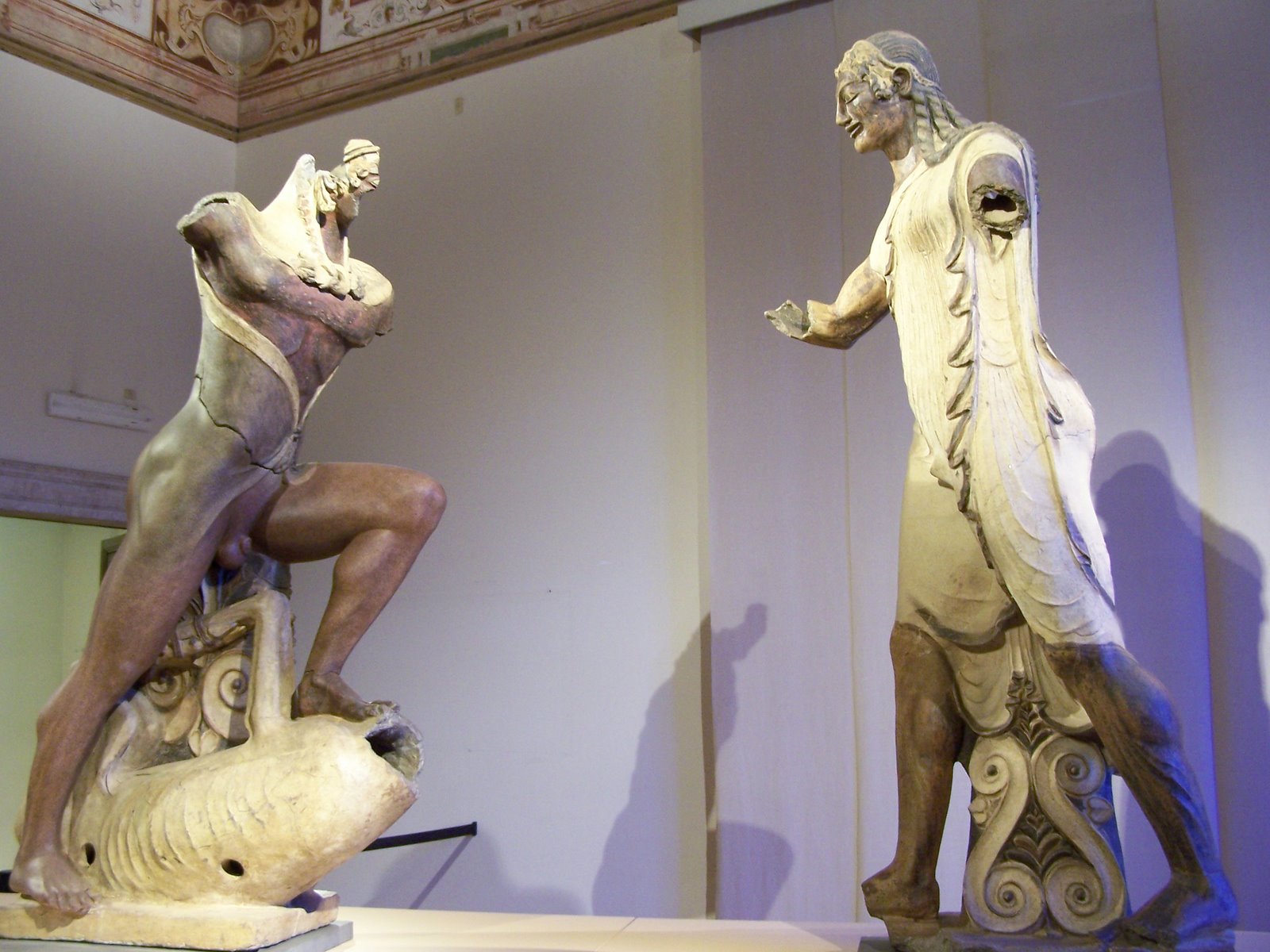 Apolo de Veyes
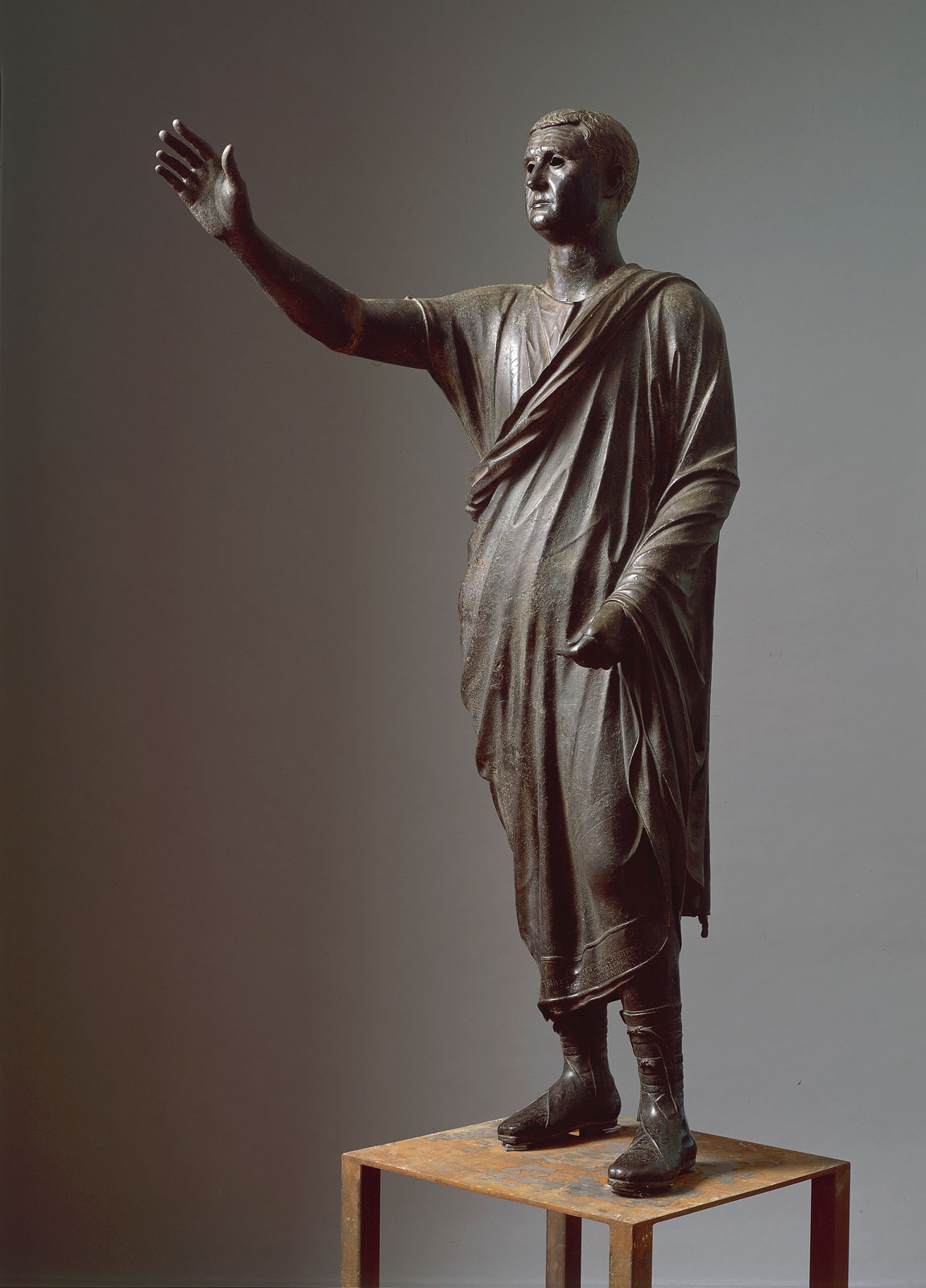 RETRATOS
El Arengador
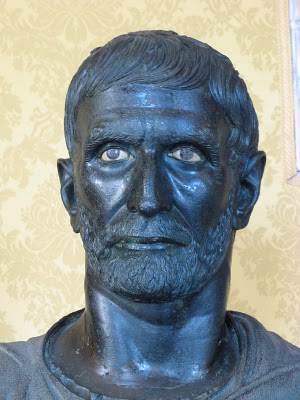 Lucio Bruto
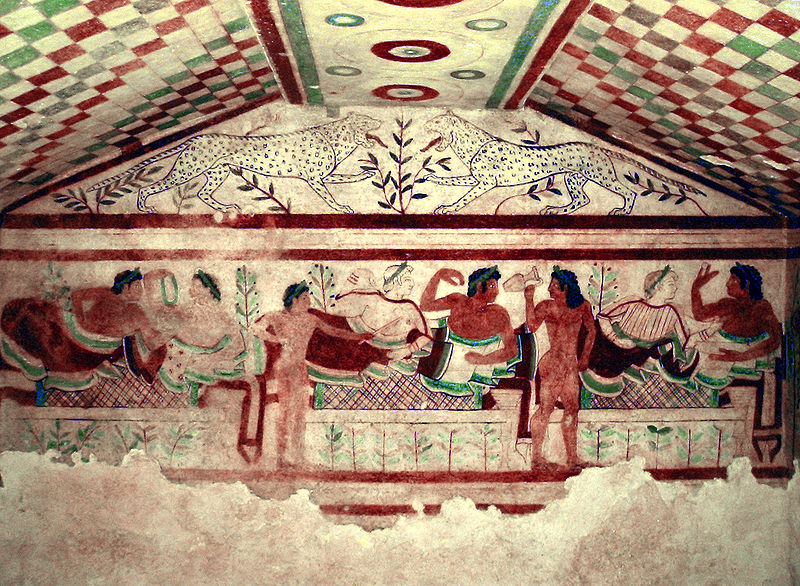 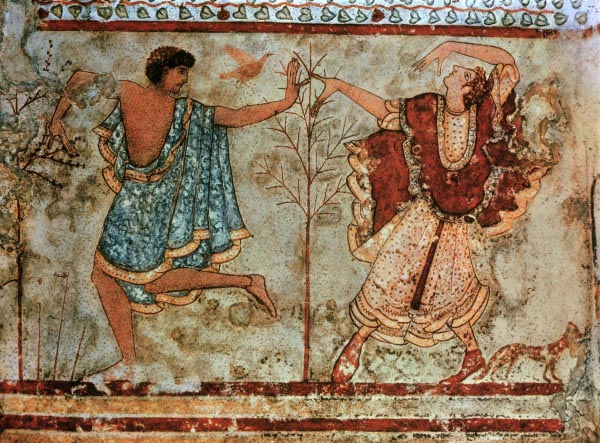 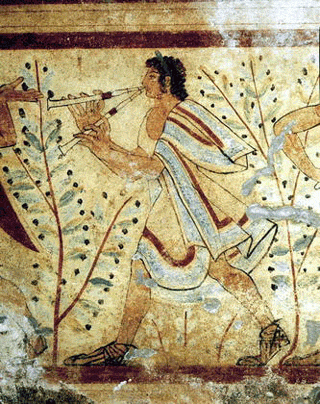 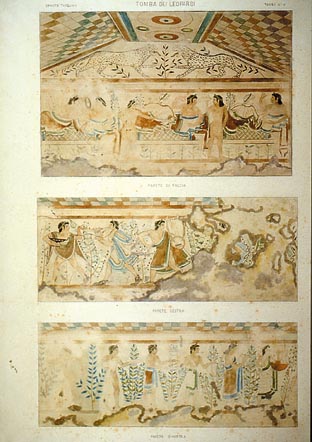 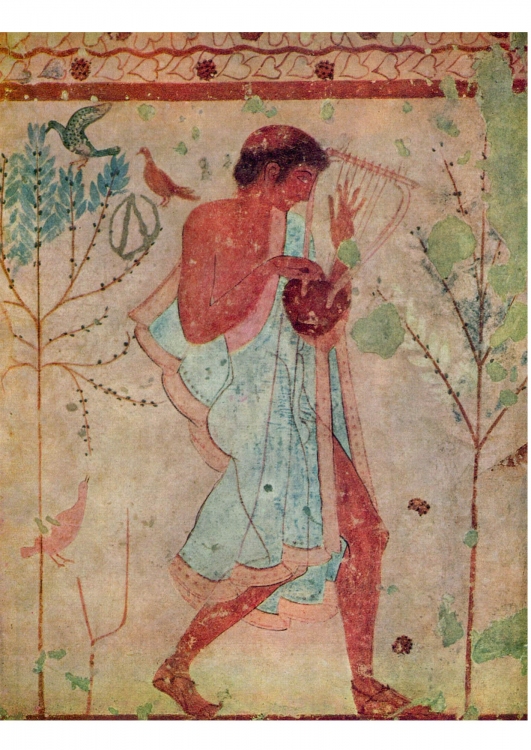 Tumba del Triclinio.       (S. V a.C.)
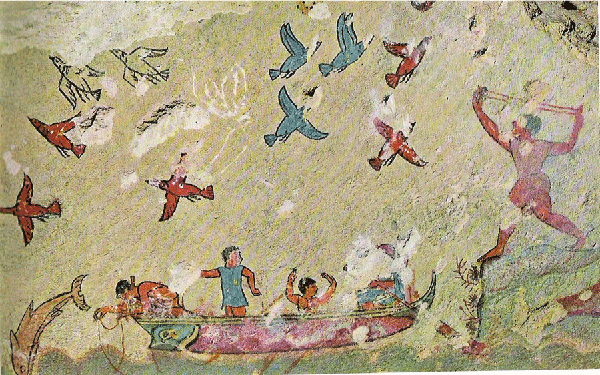 Tumba de la Caza y de la Pesca (S. VI a. C.)
ARQUITECTURA

 Características:
   Sentido práctico, importancia espacio interior
  Influencia etrusca y griega
  Materiales
 Sistema abovedado, arquitrabado y mixto
 Elementos arquitectónicos:
        - arcos, bóvedas, cúpulas
        - órdenes griegos
        - órdenes romanos: toscano y compuesto
        - superposición de órdenes
 elementos decorativos: pinturas y mosaicos

 Urbanismo
MATERIALES:
Ladrillo
-Piedra
-Mármol
-Hormigón (cal, arena, piedras pequeñas, grava y agua)
                      Opus caementicium
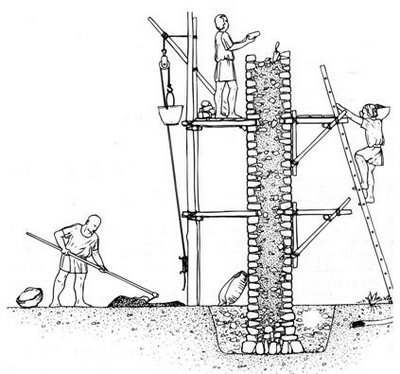 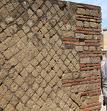 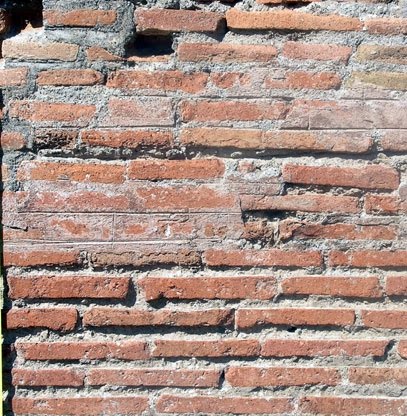 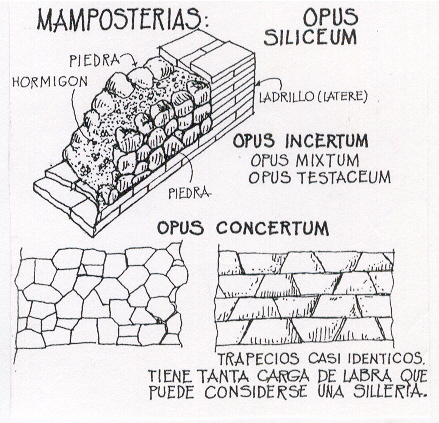 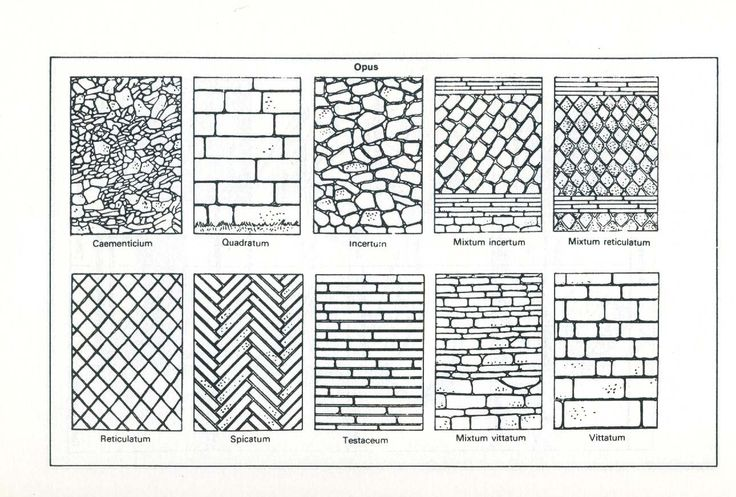 ELEMENTOS ARQUITECTÓNICOS
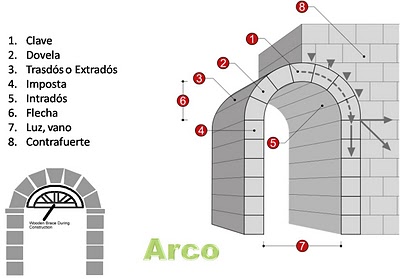 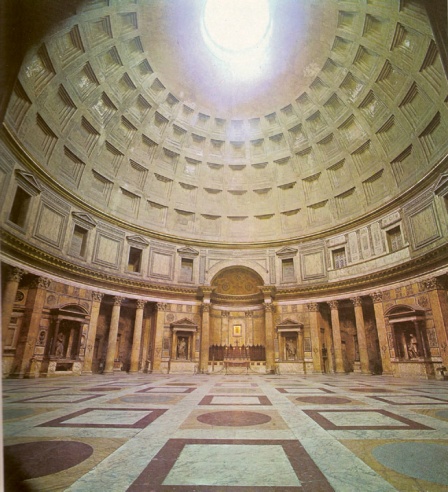 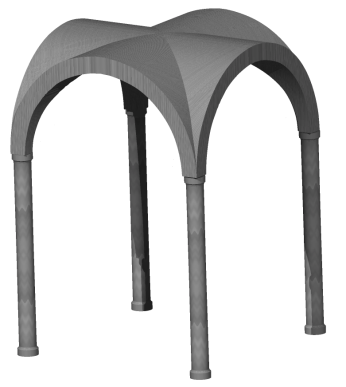 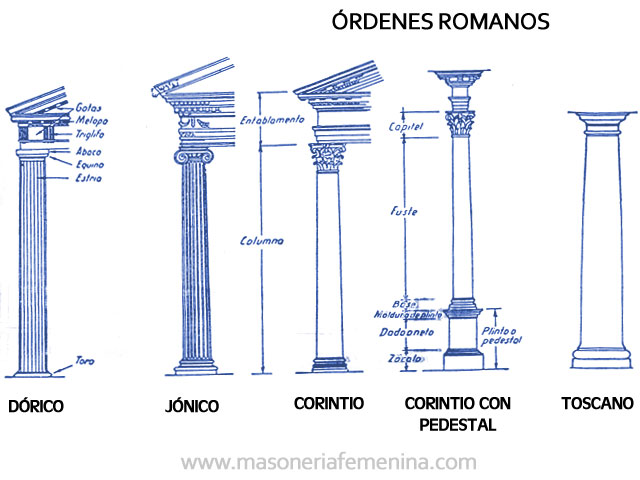 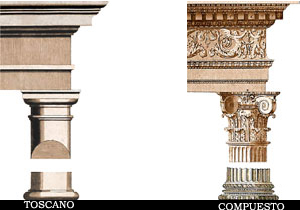 URBANISMO
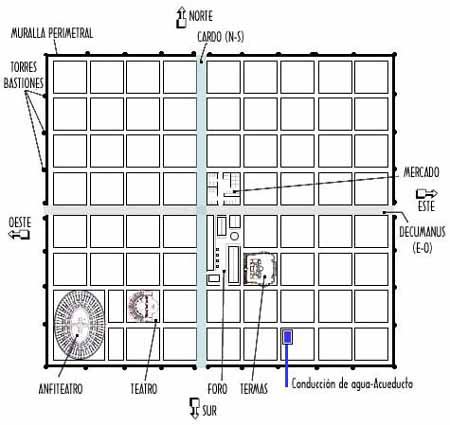 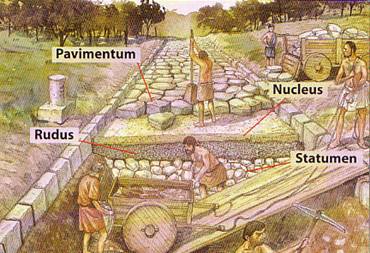 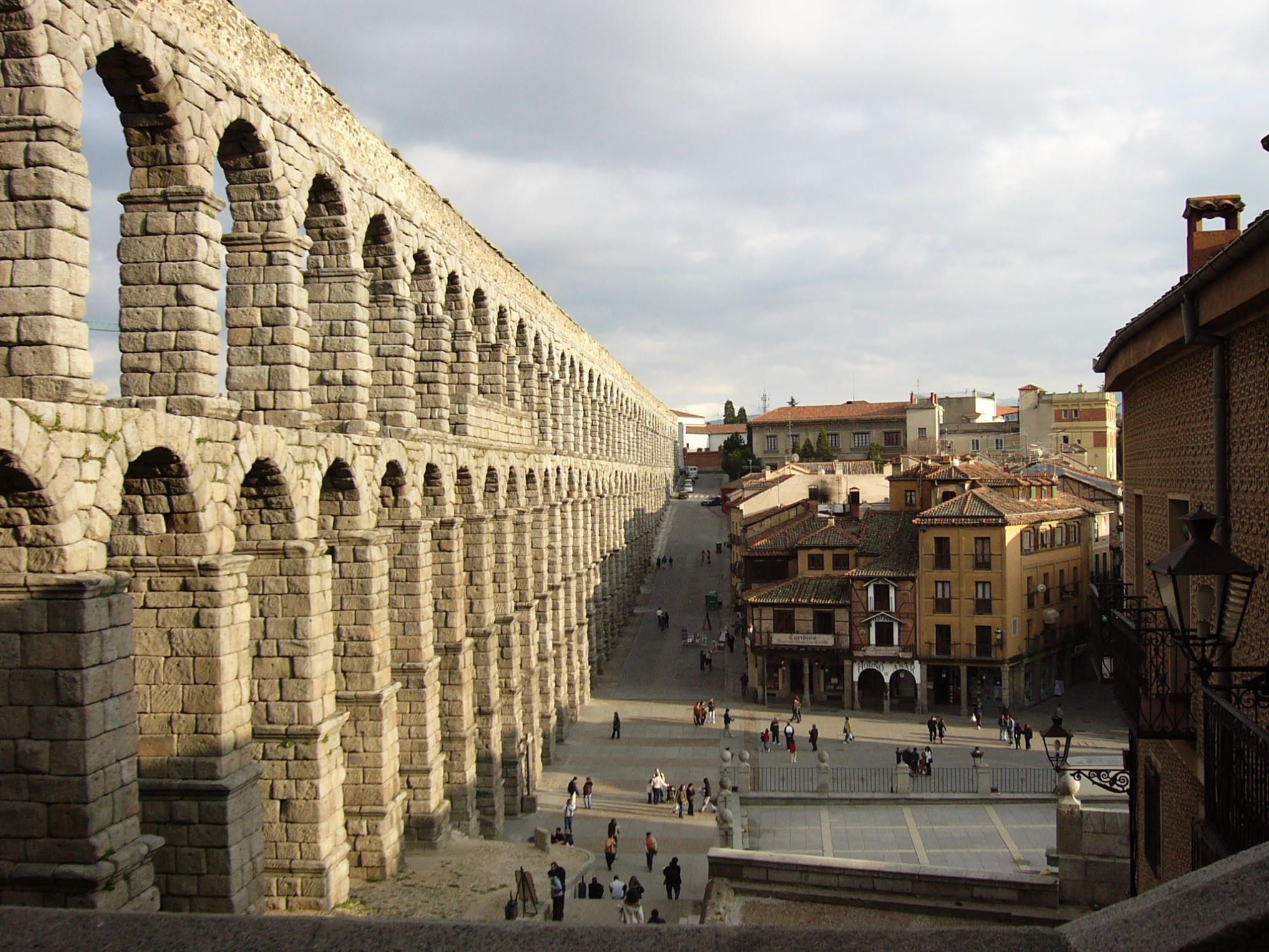 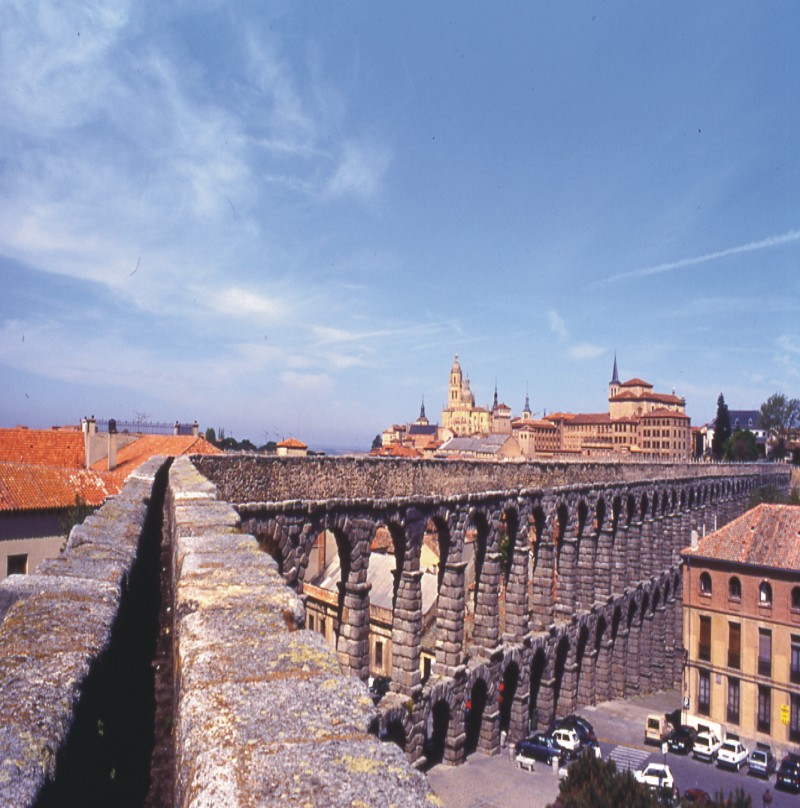 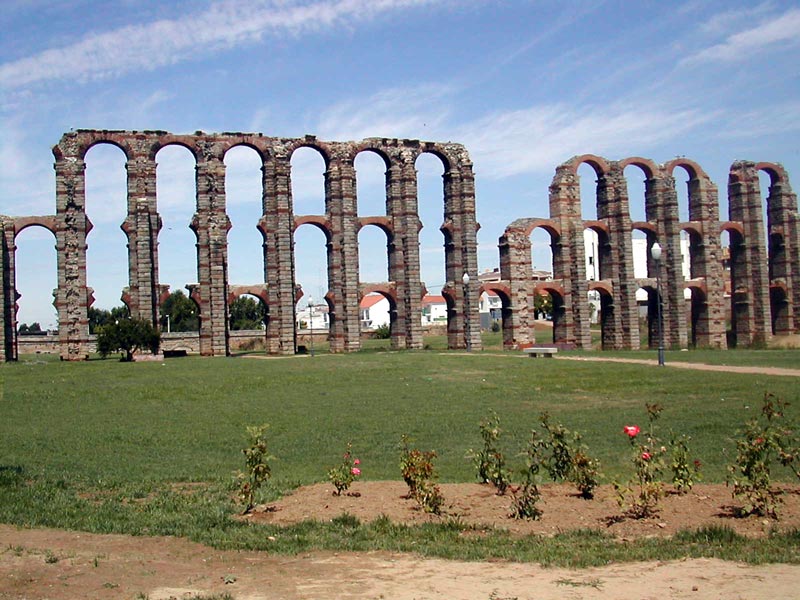 Acueducto de los Milagros. Mérida
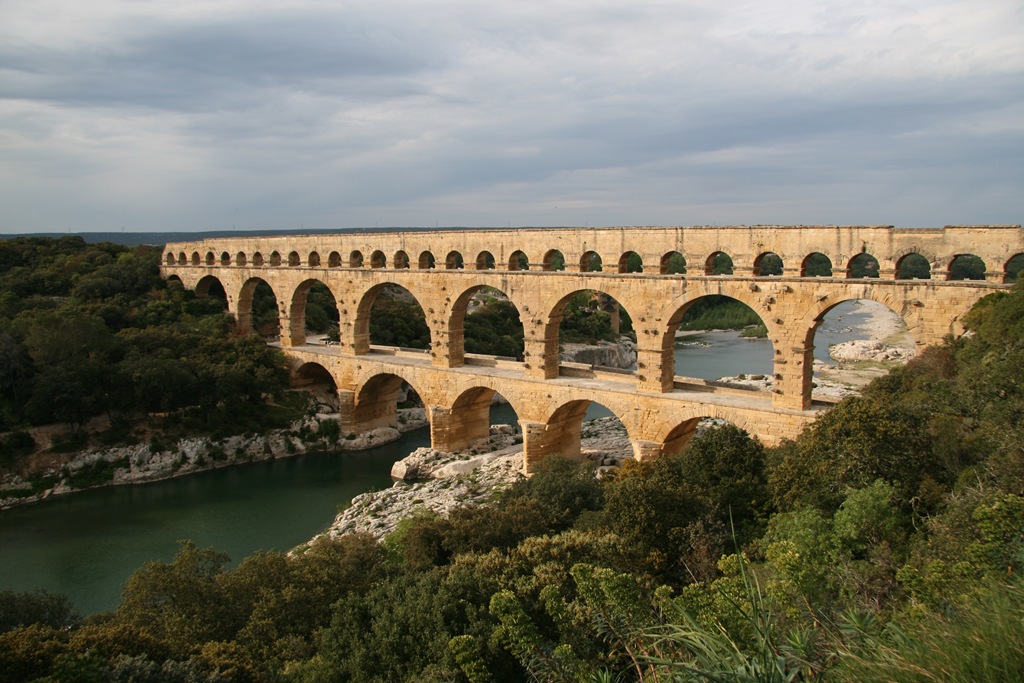 Pont du Gard. Nimes
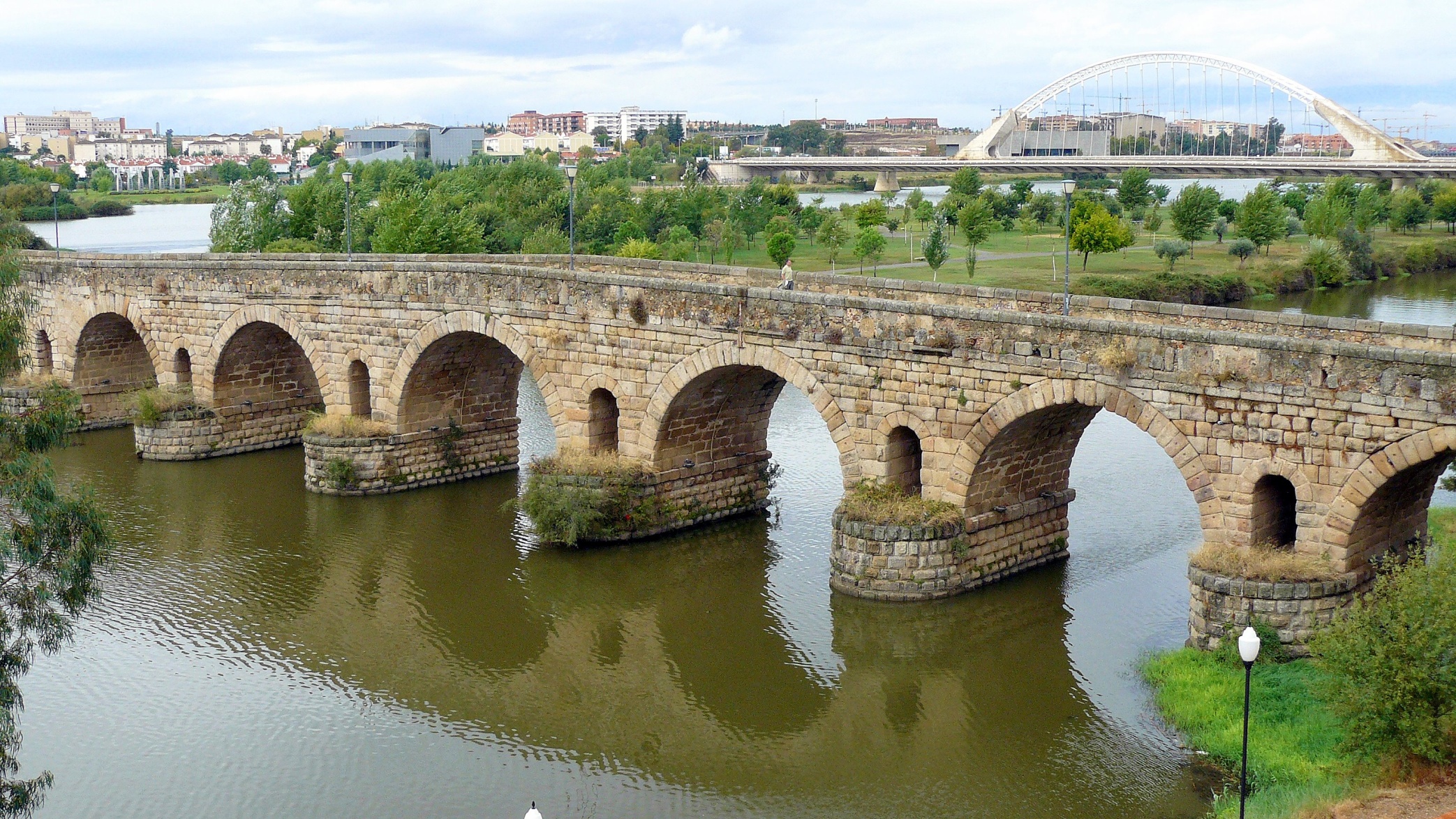 Puente de Mérida
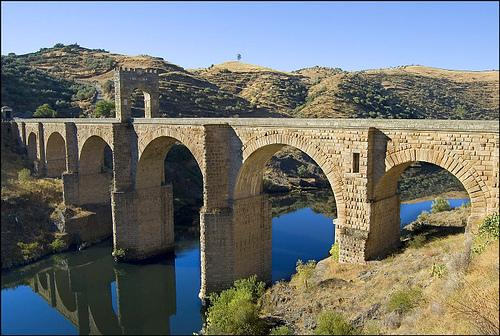 Puente de Alcántara
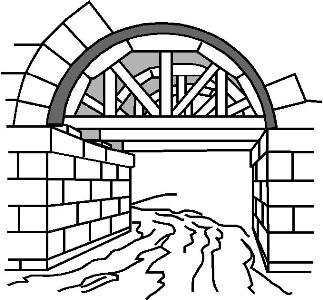 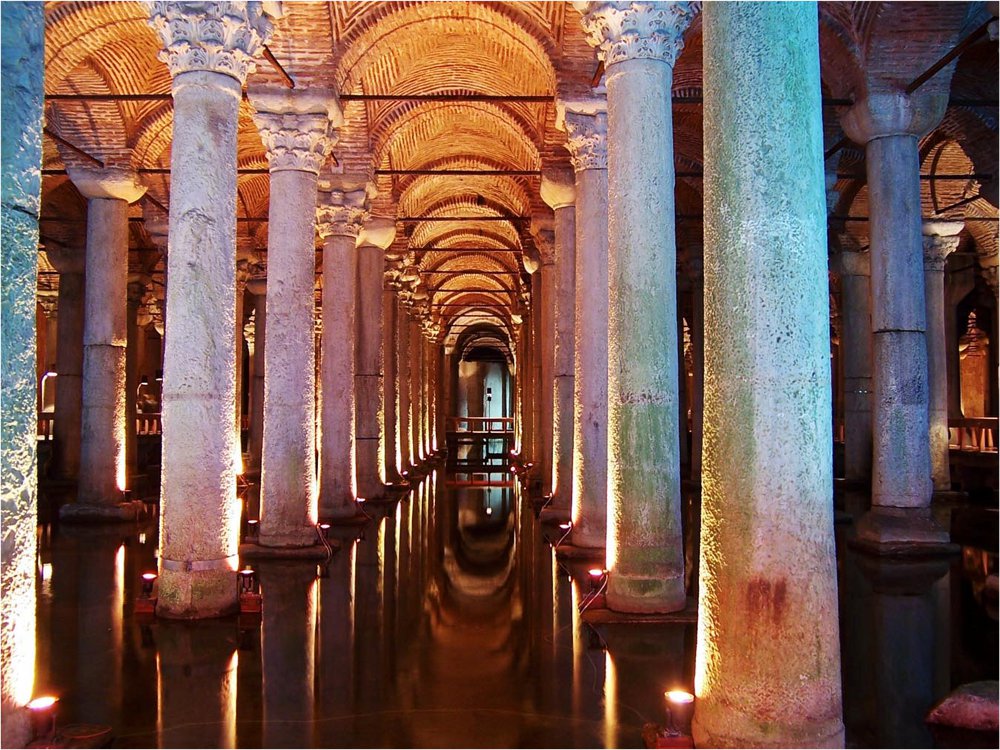 Cisterna
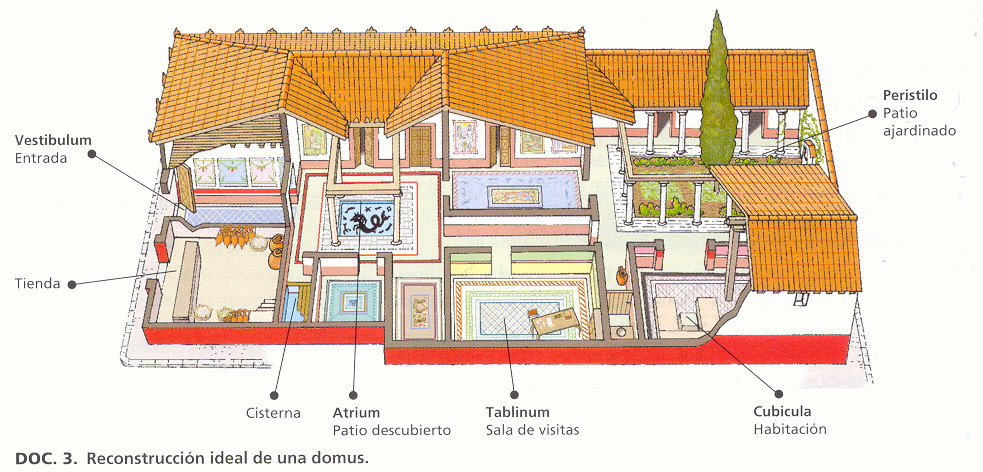 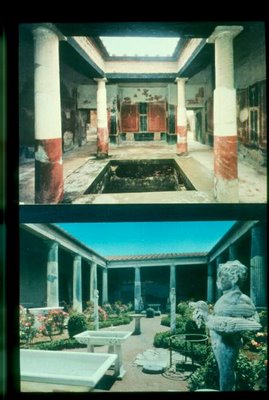 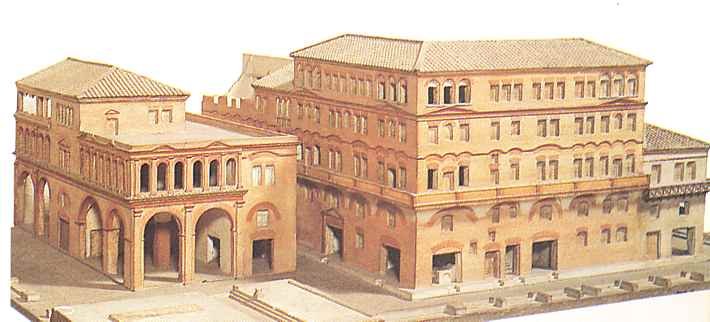 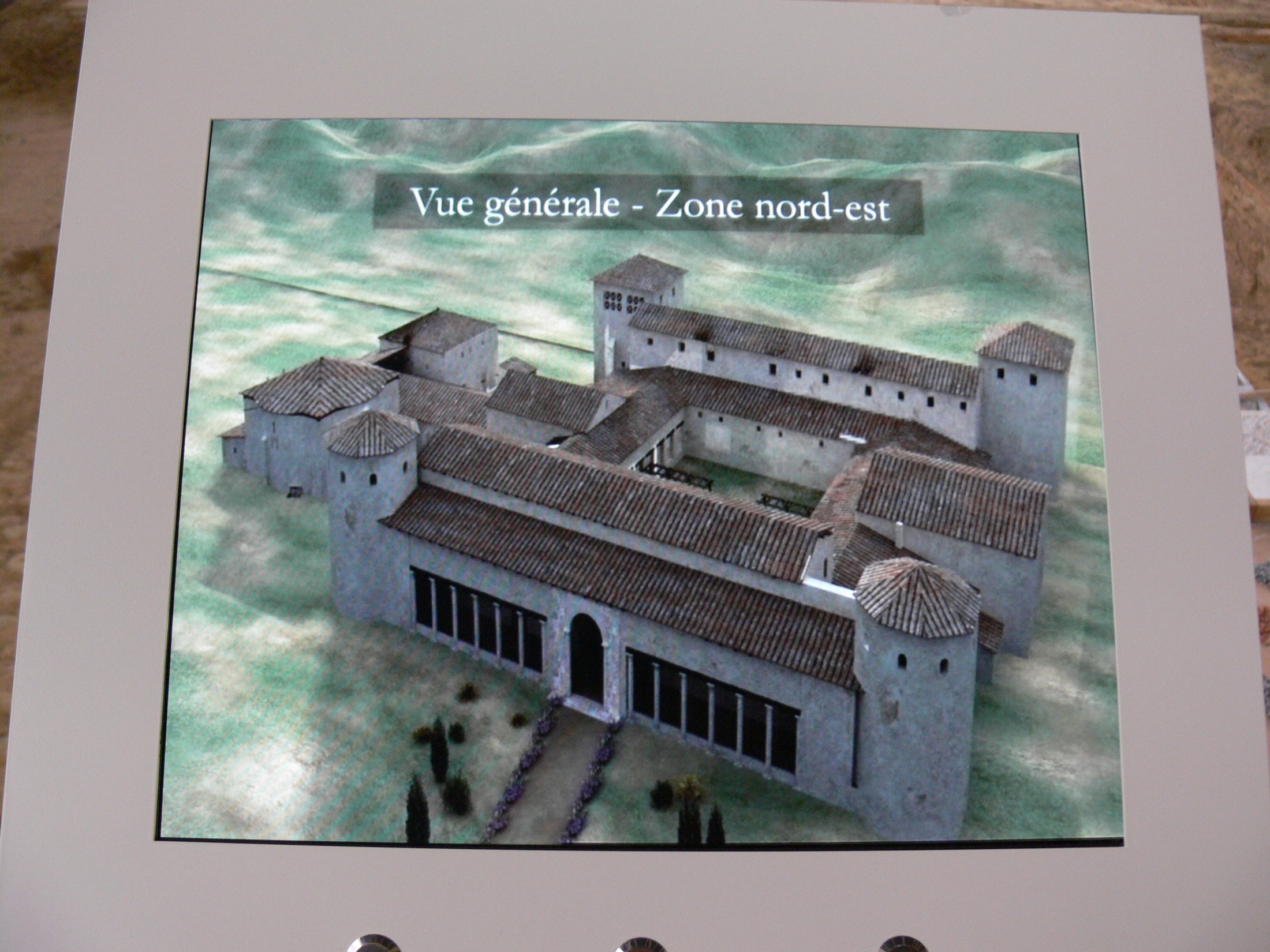 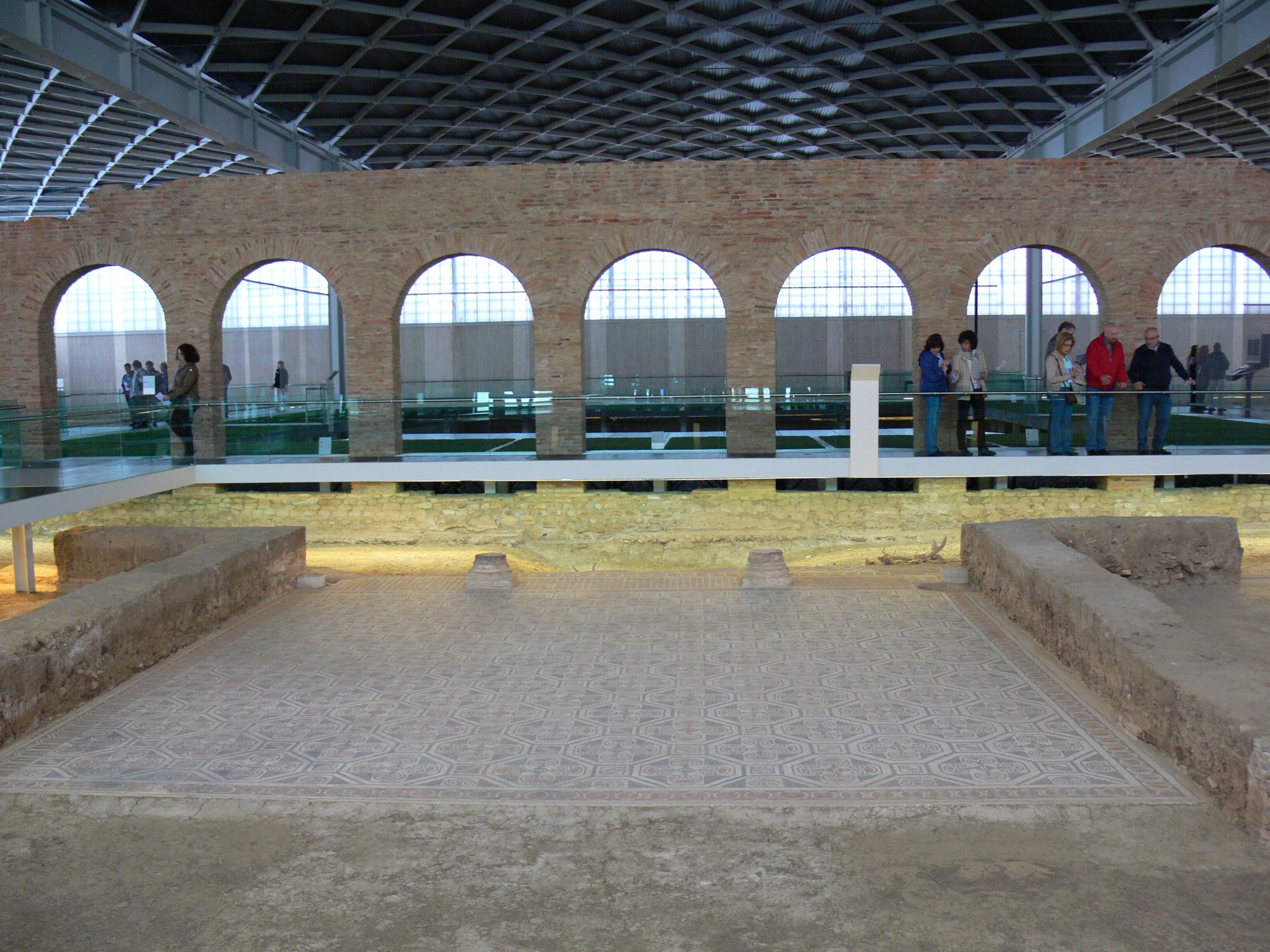 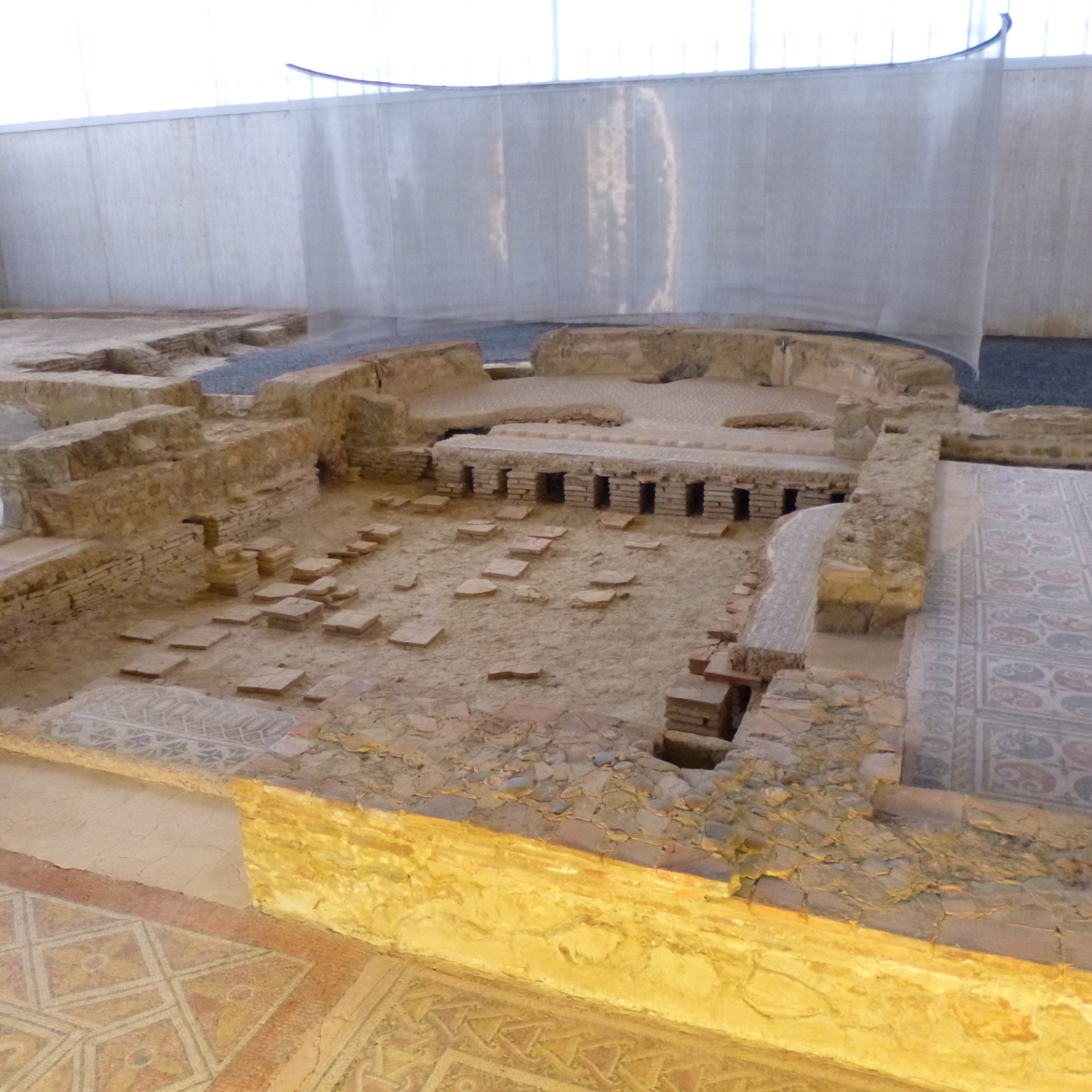 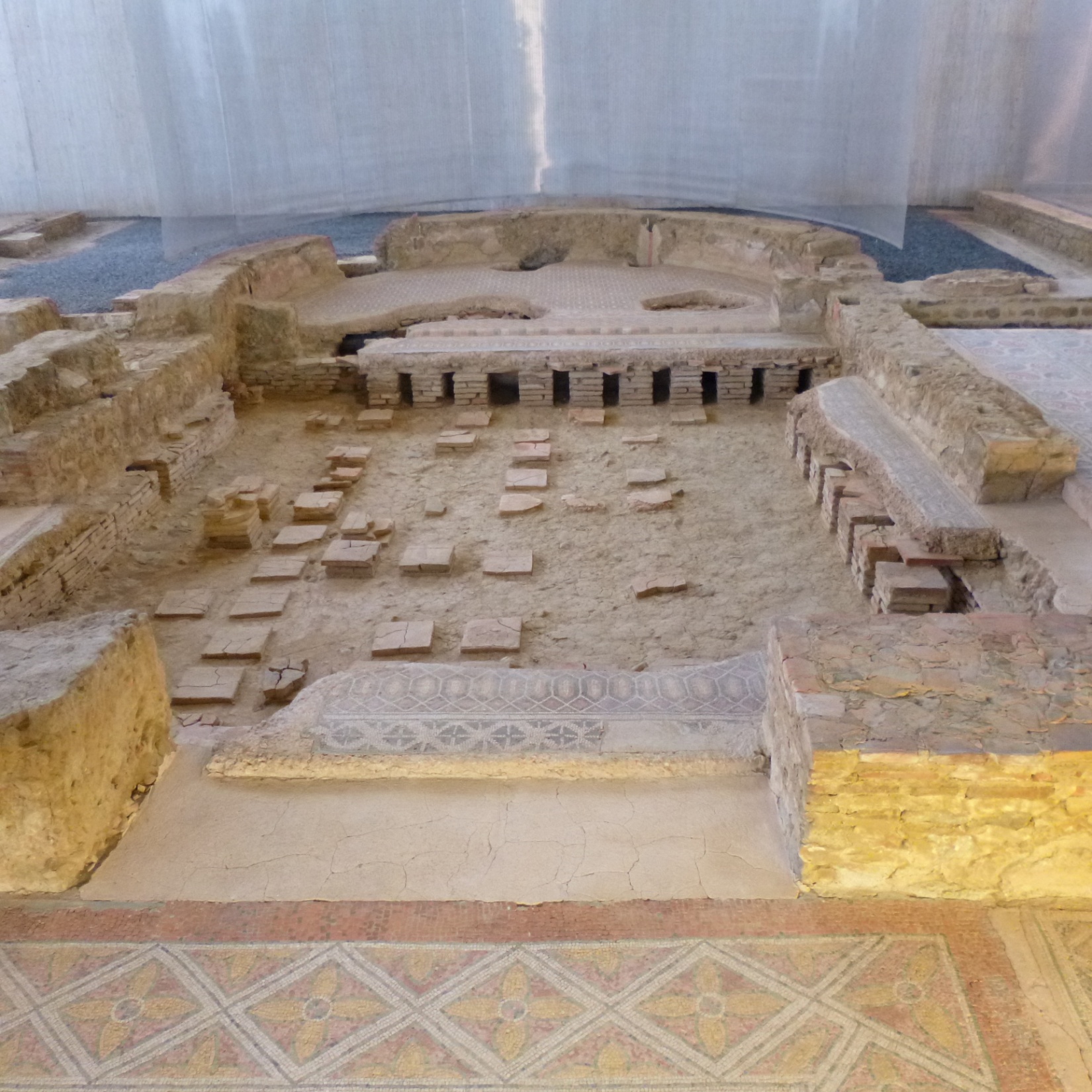 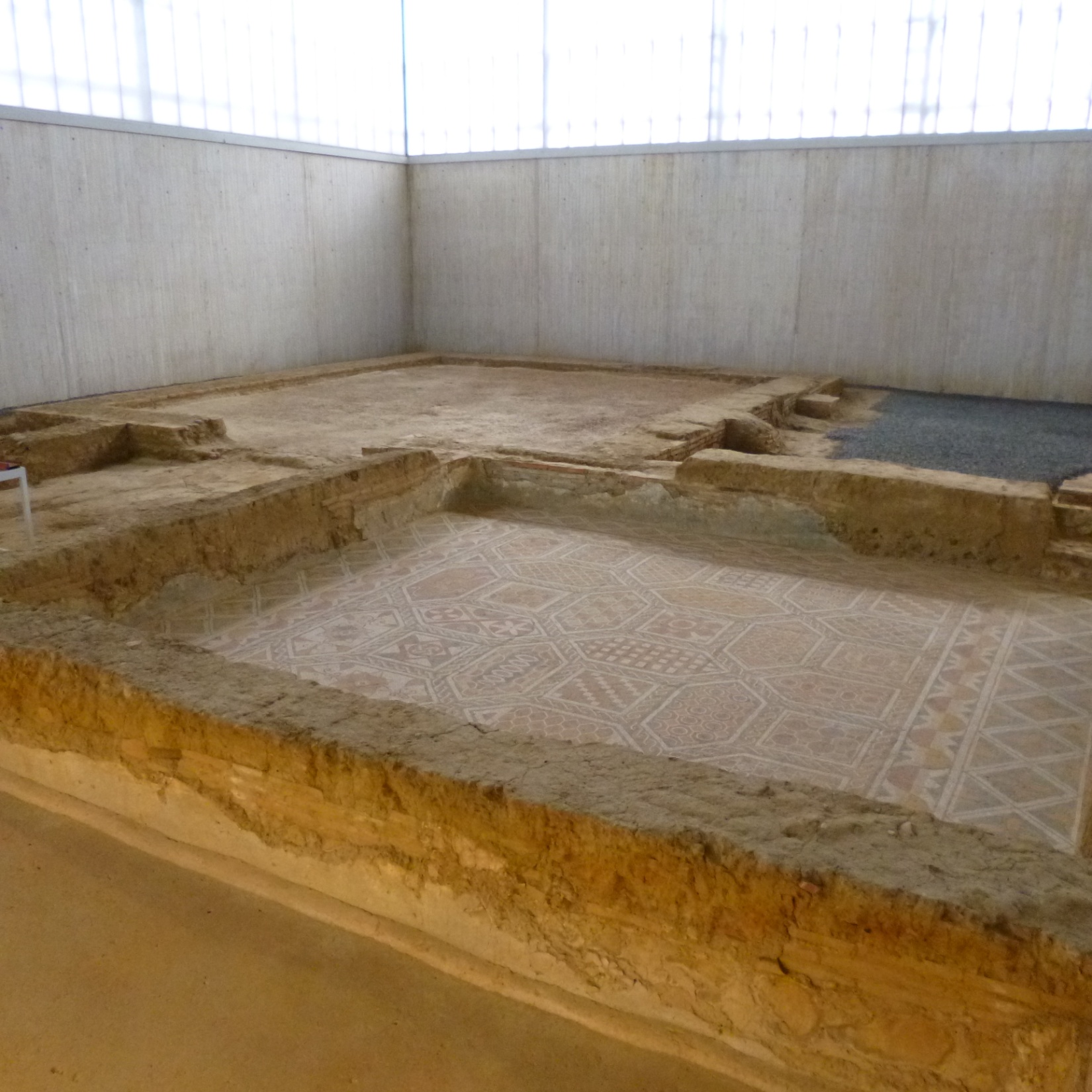 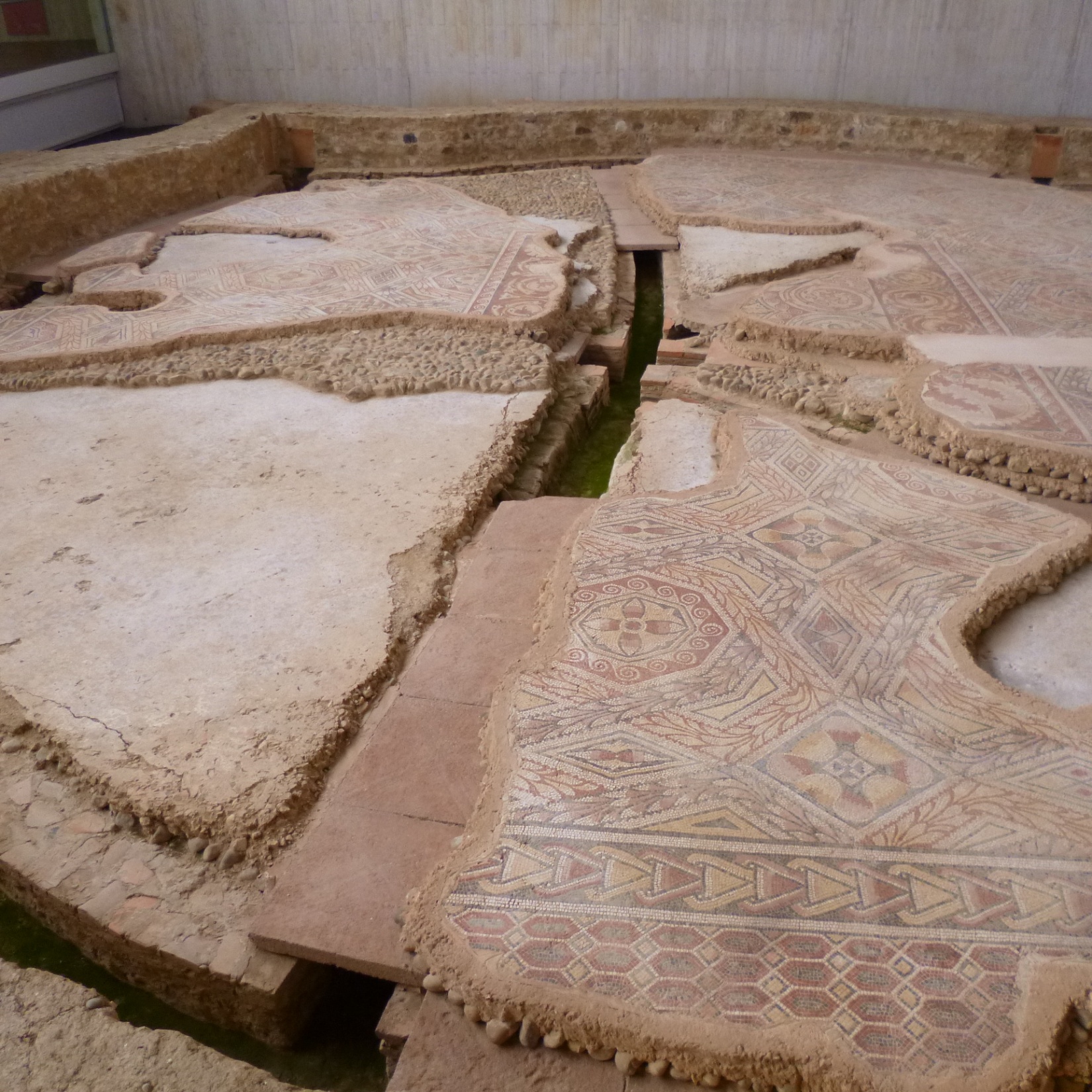 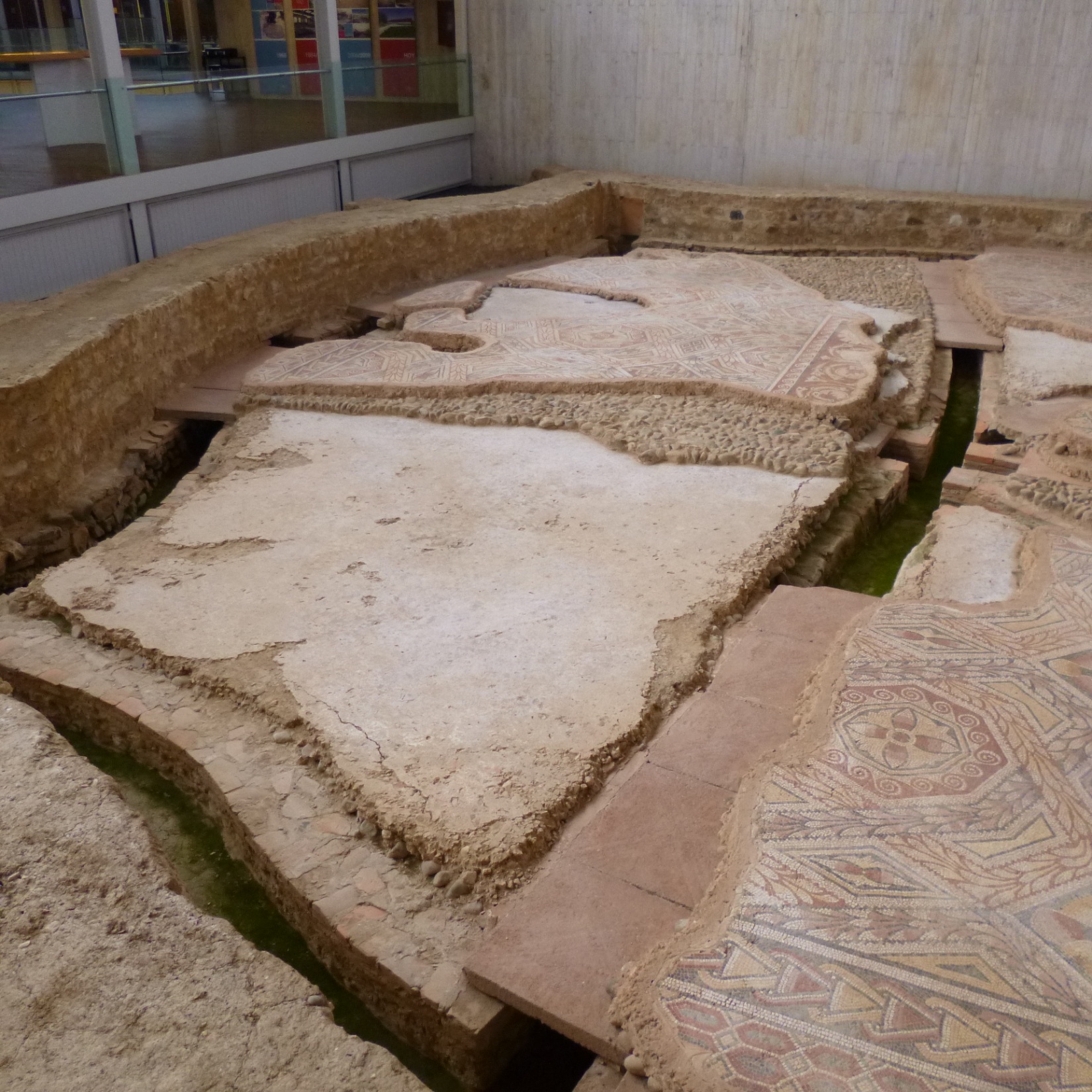 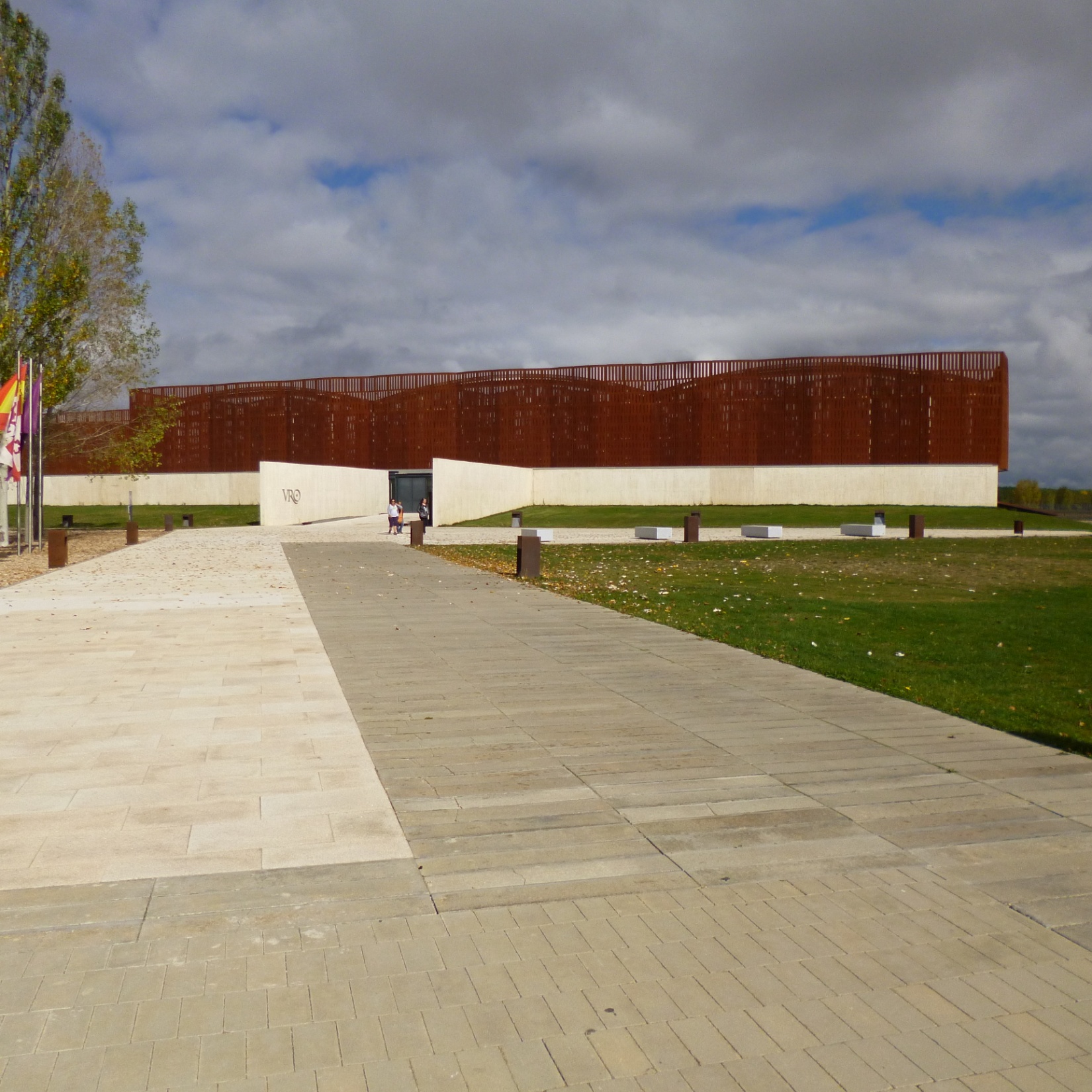 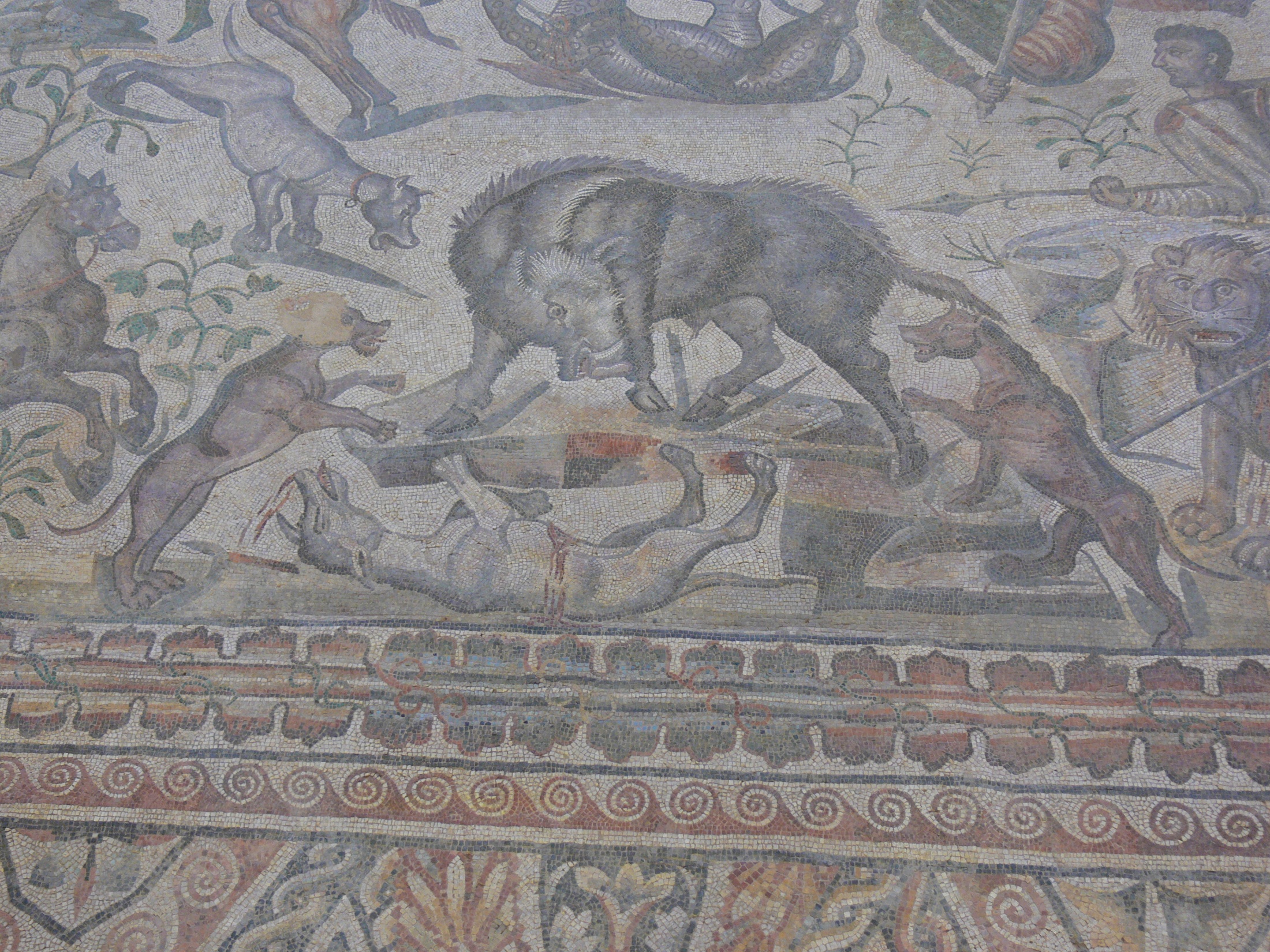 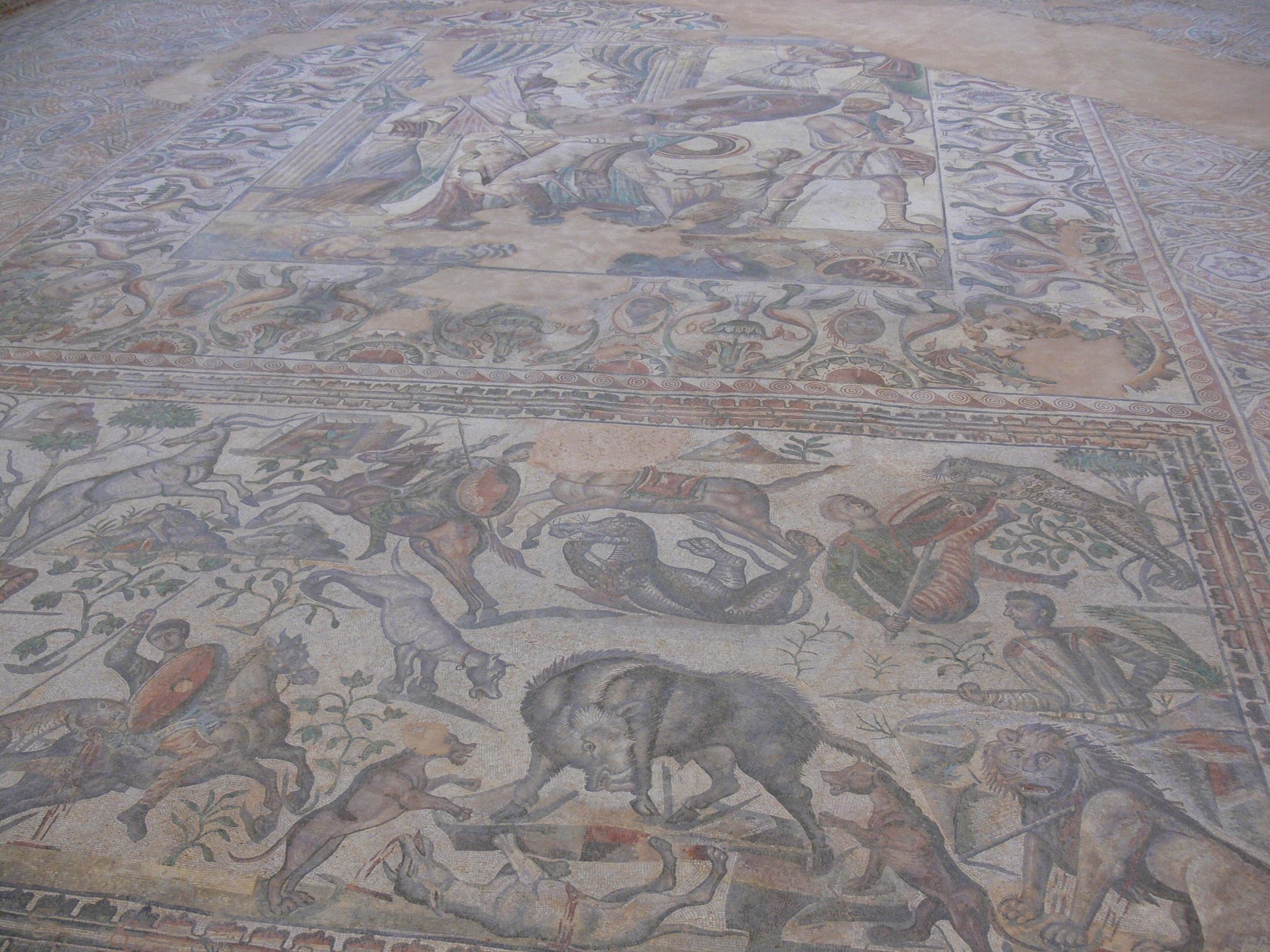 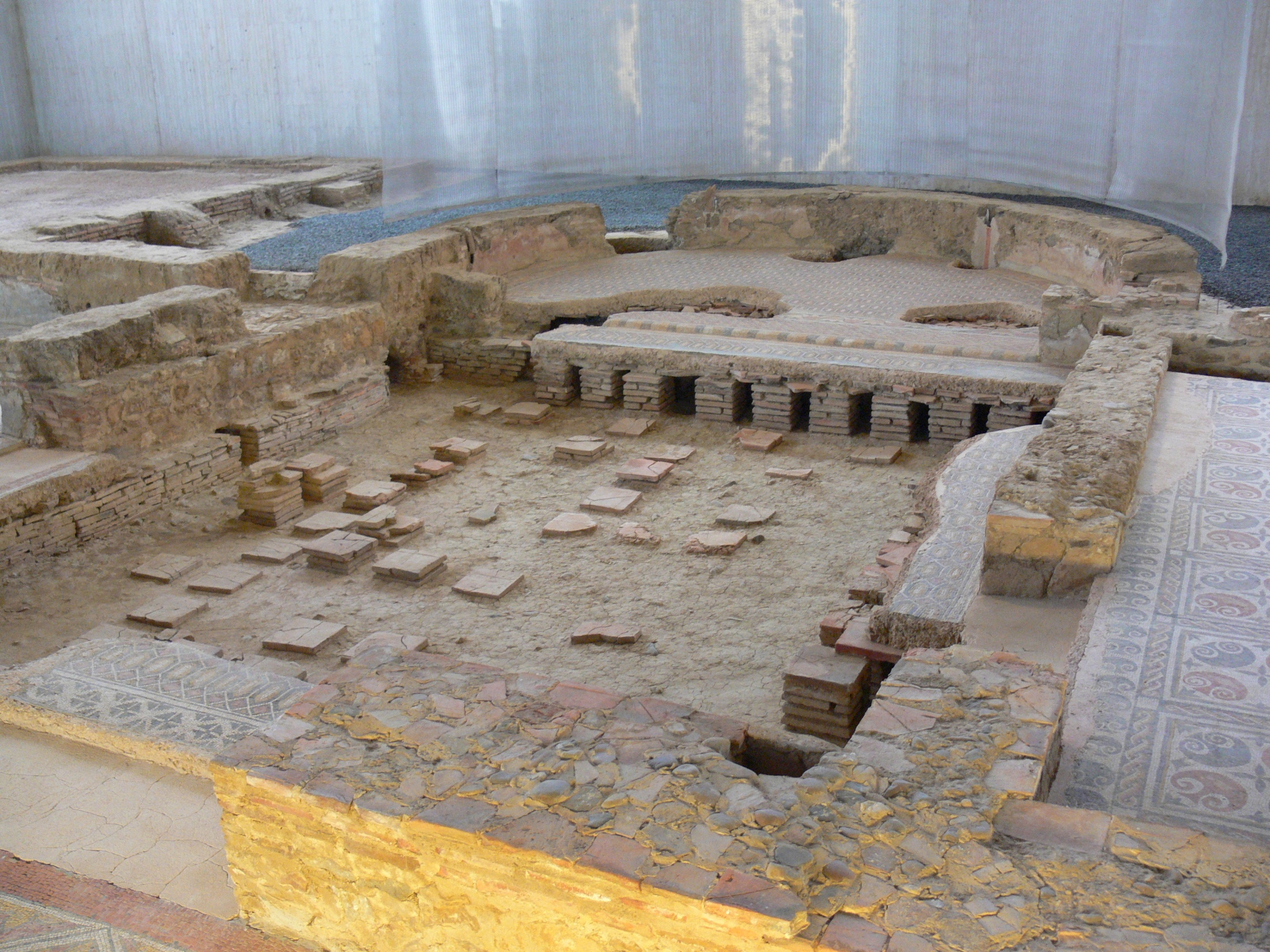 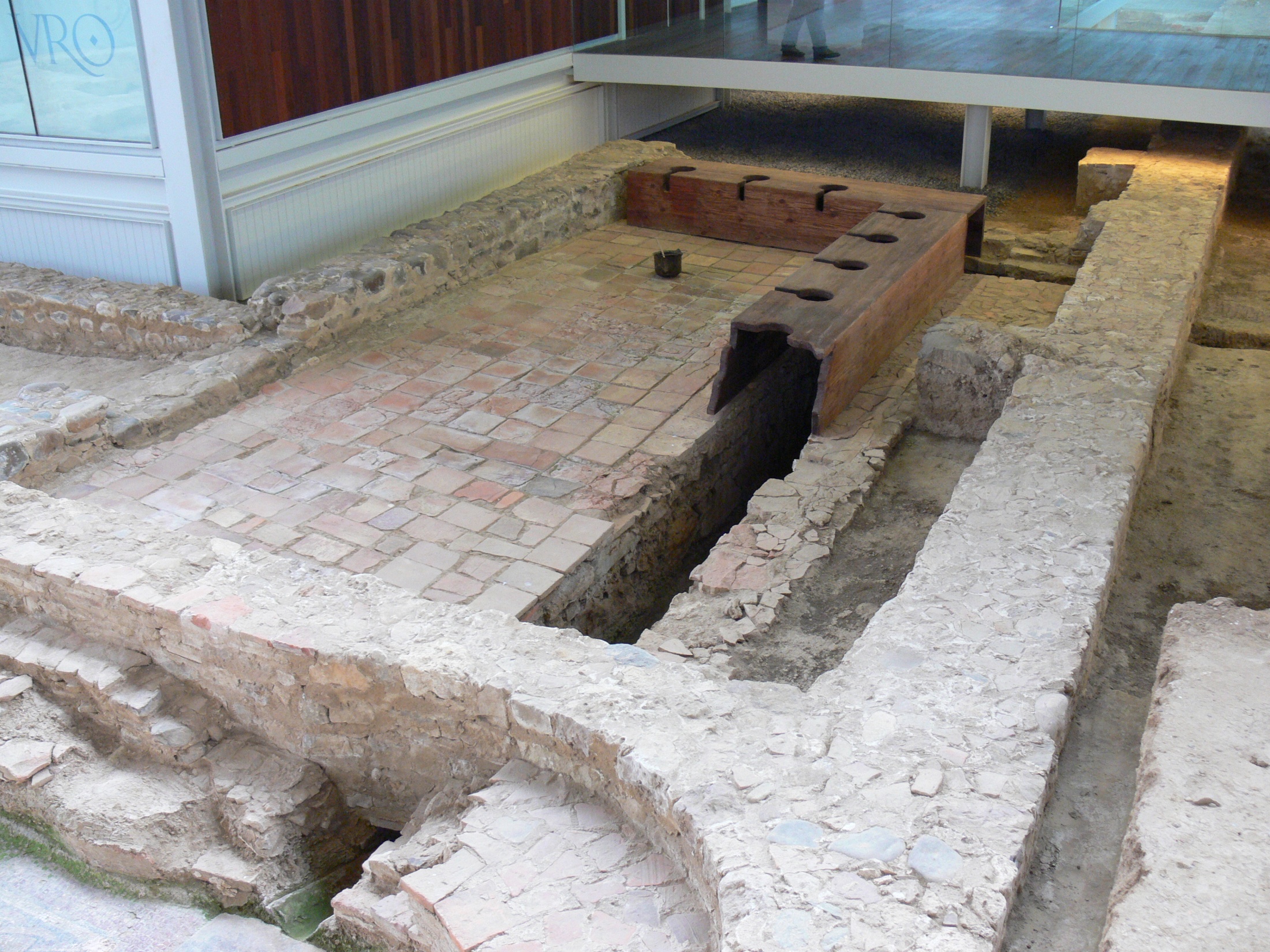 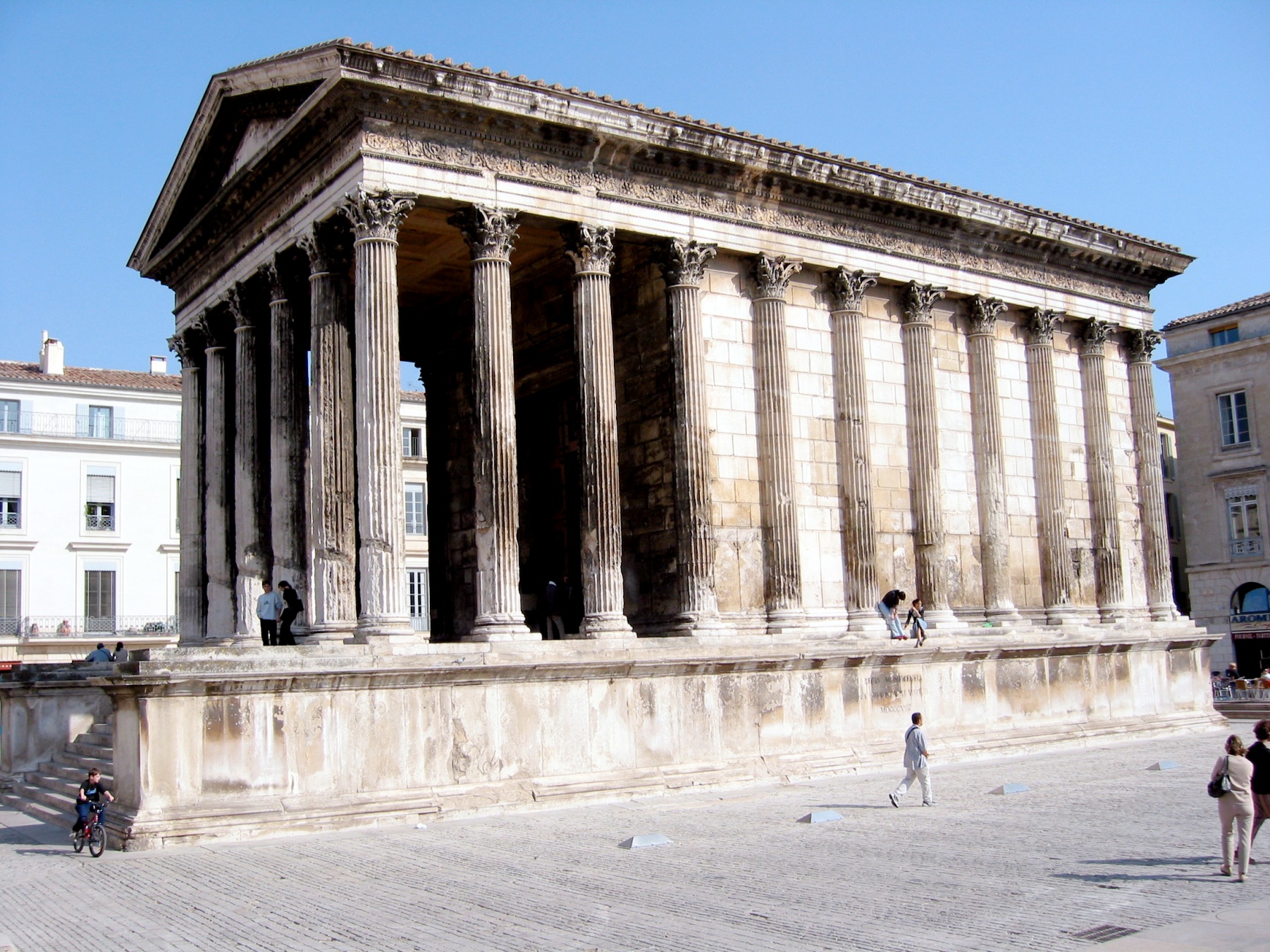 La Maison Carrée. Nimes
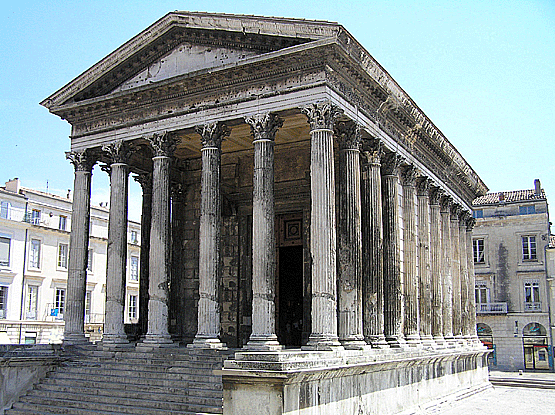 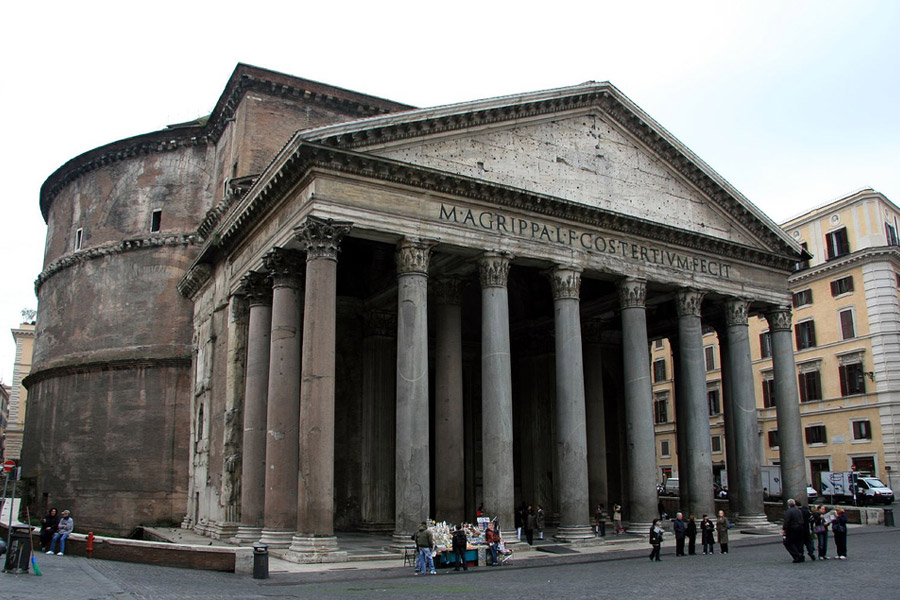 Panteón. Roma
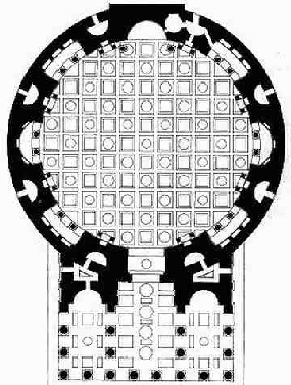 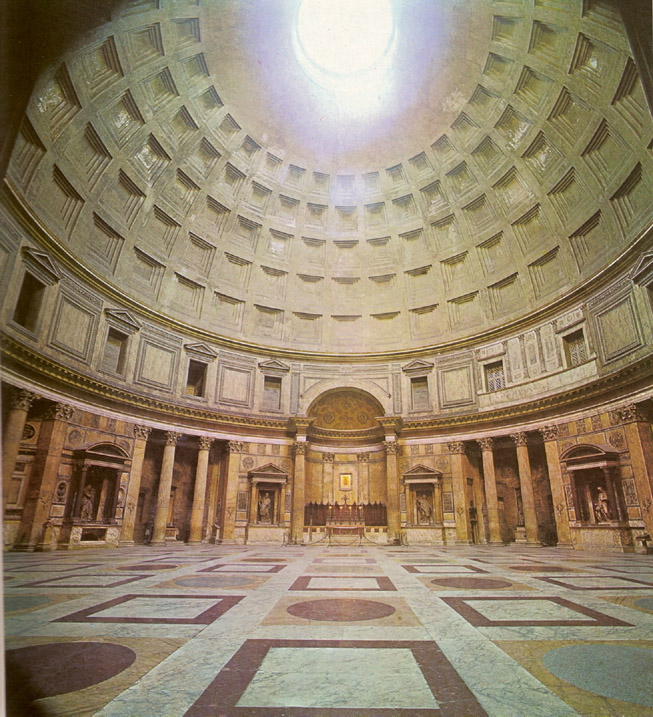 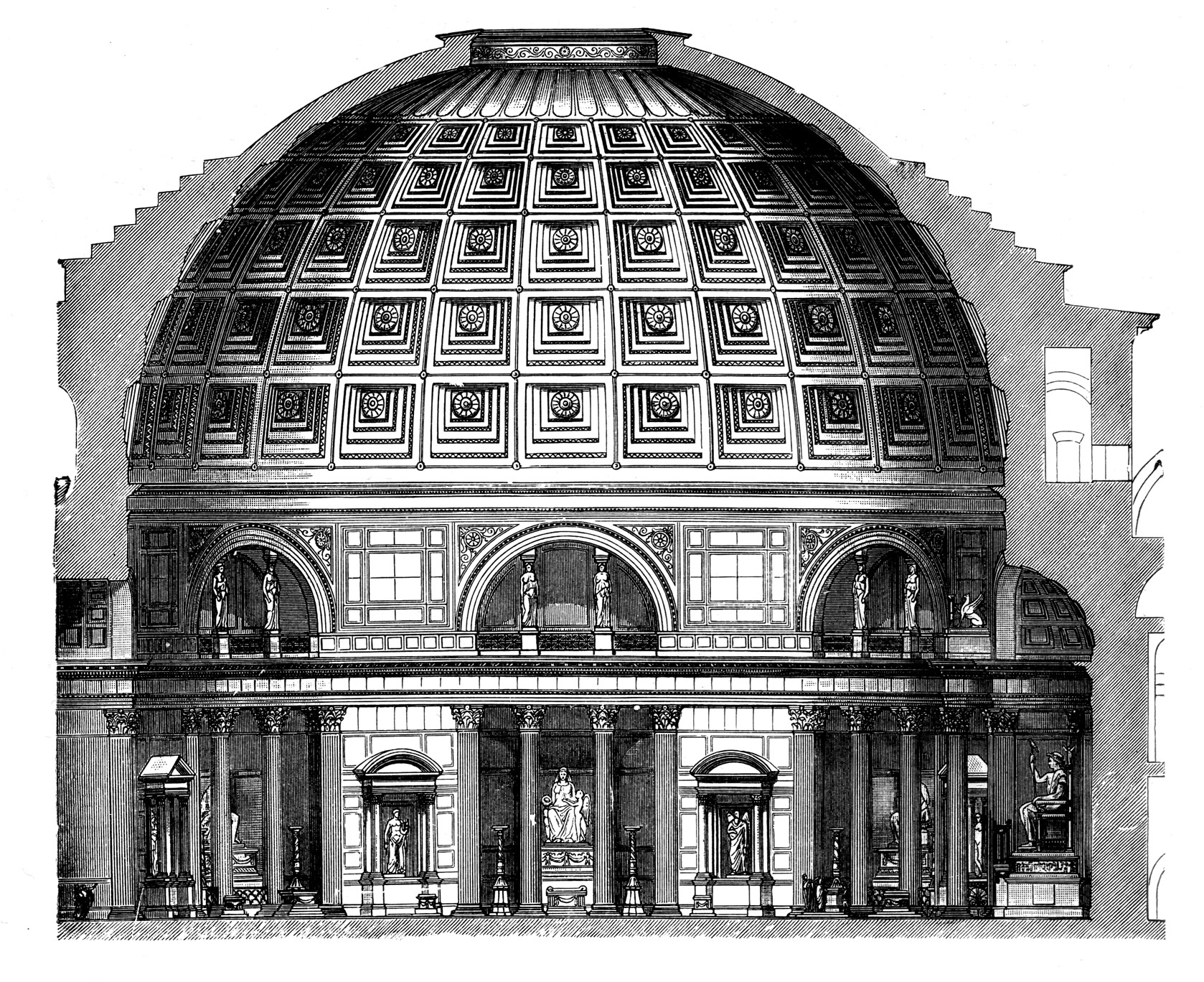 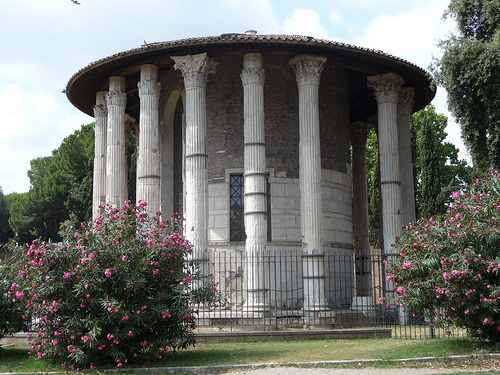 Templo de Vesta
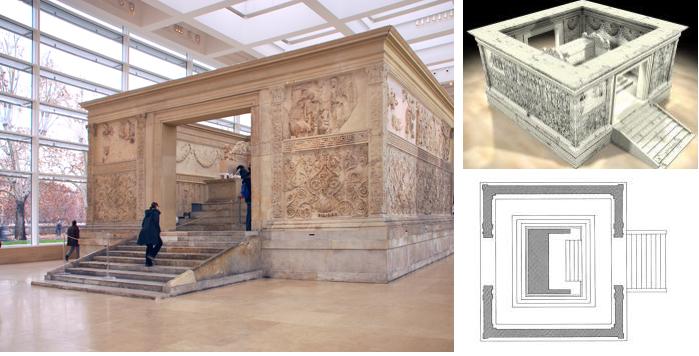 Ara Pacis
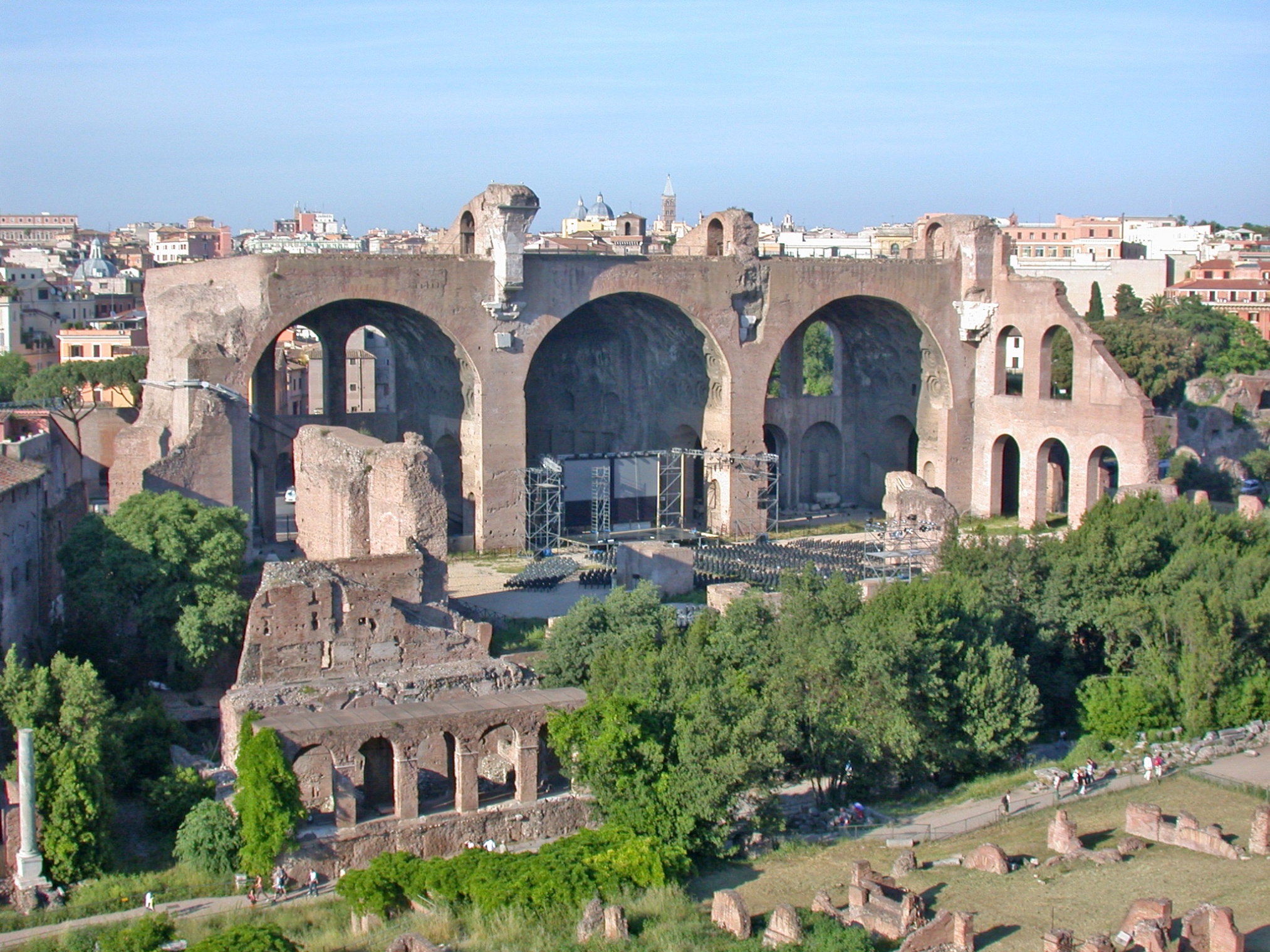 Basílica de Majencio
Termas
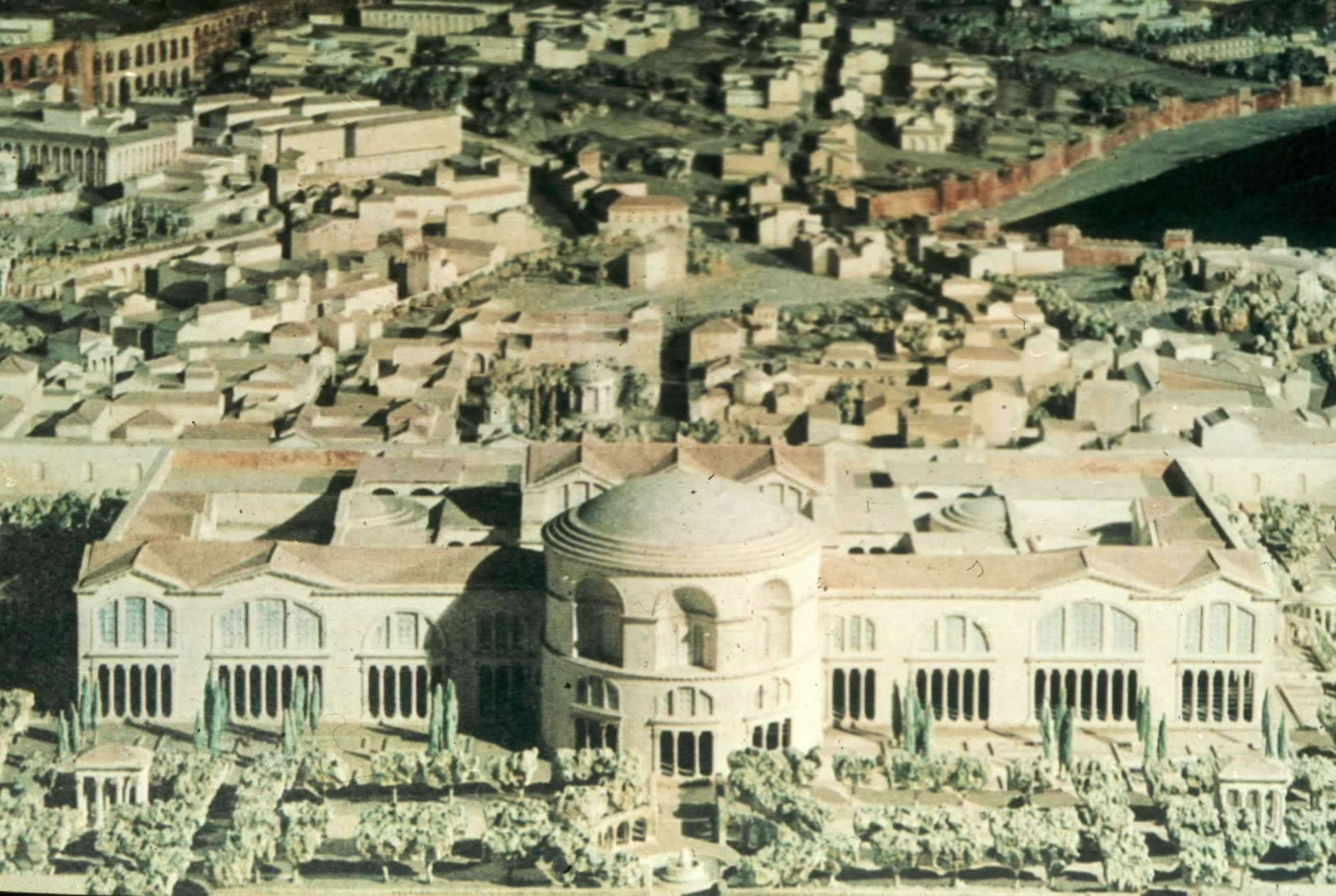 Termas Caracalla. Reconstrución
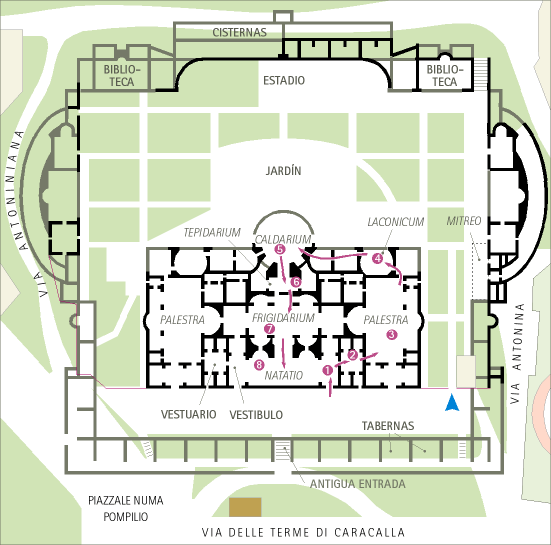 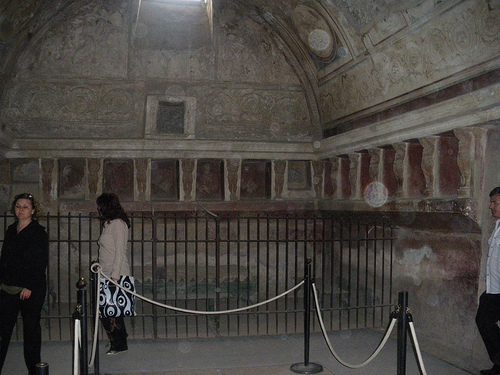 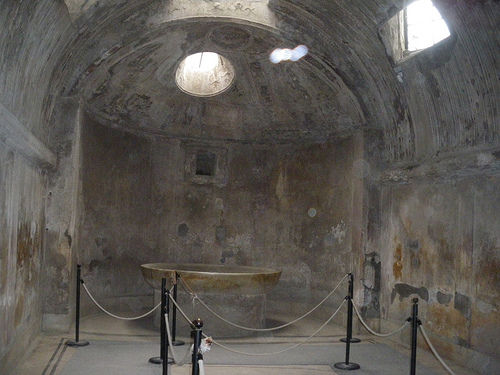 Termas de Pompeya. Caldarium
Teatros
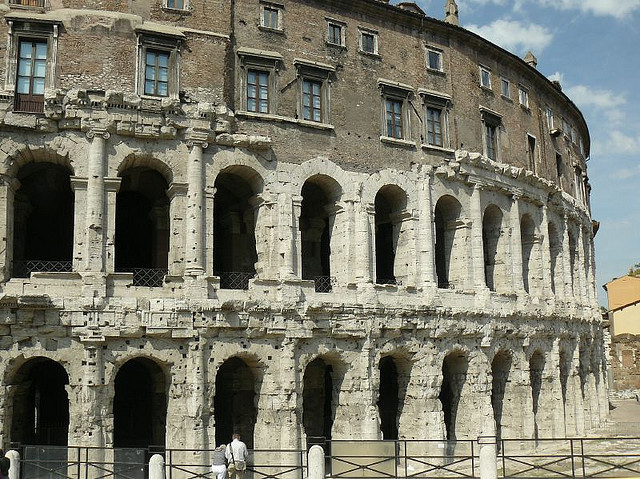 Teatro de Marcelo. Roma
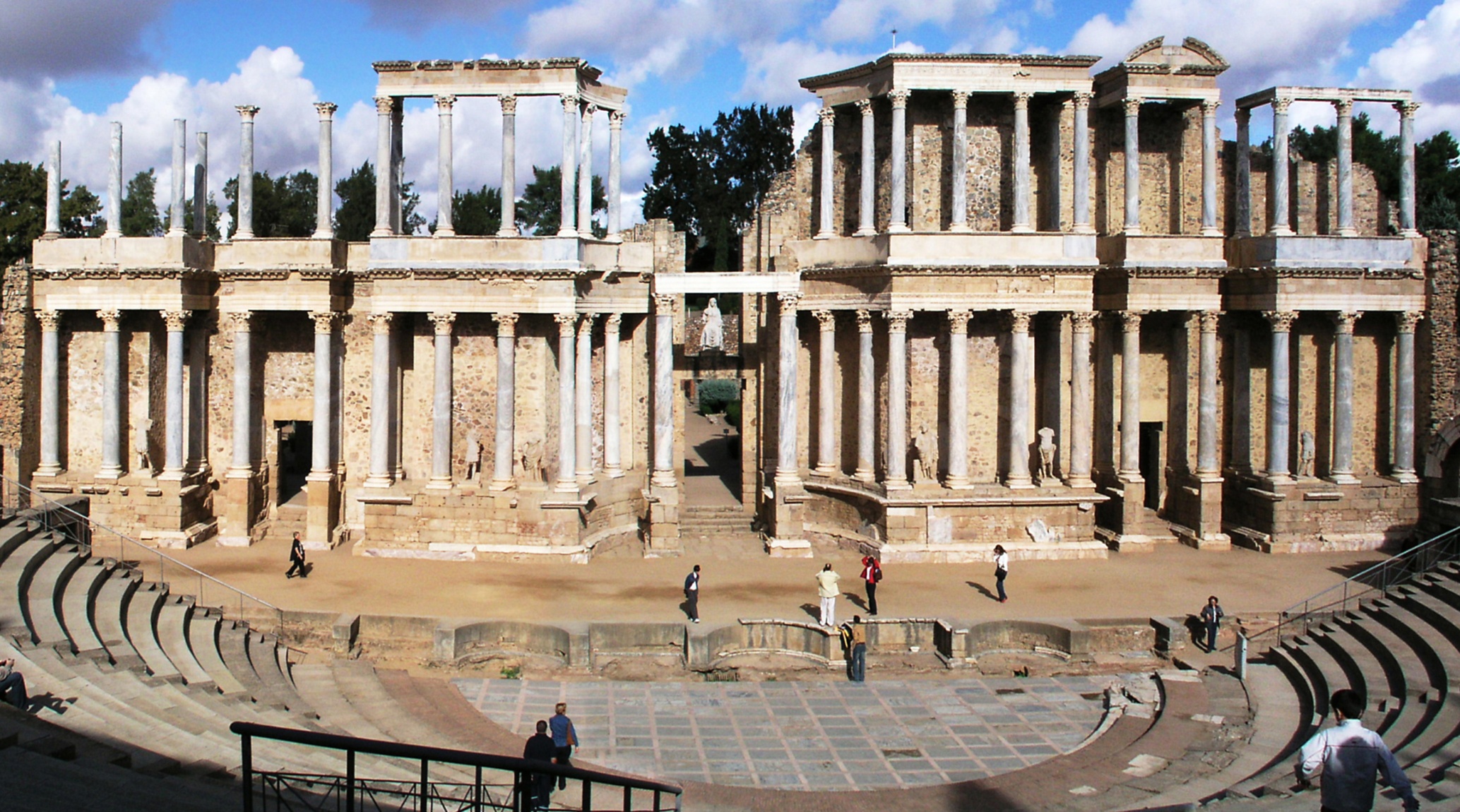 Teatro de Mérida
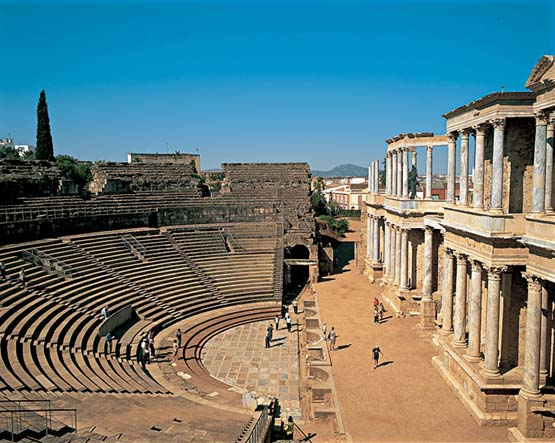 Anfiteatros
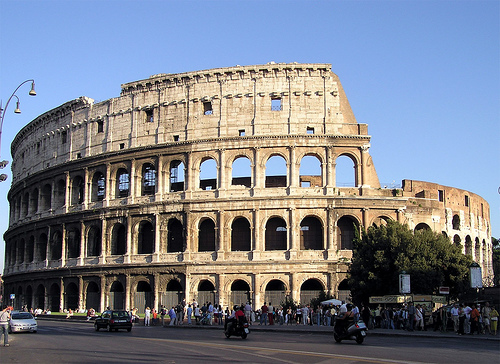 Anfiteatro. Roma. El Coliseo.
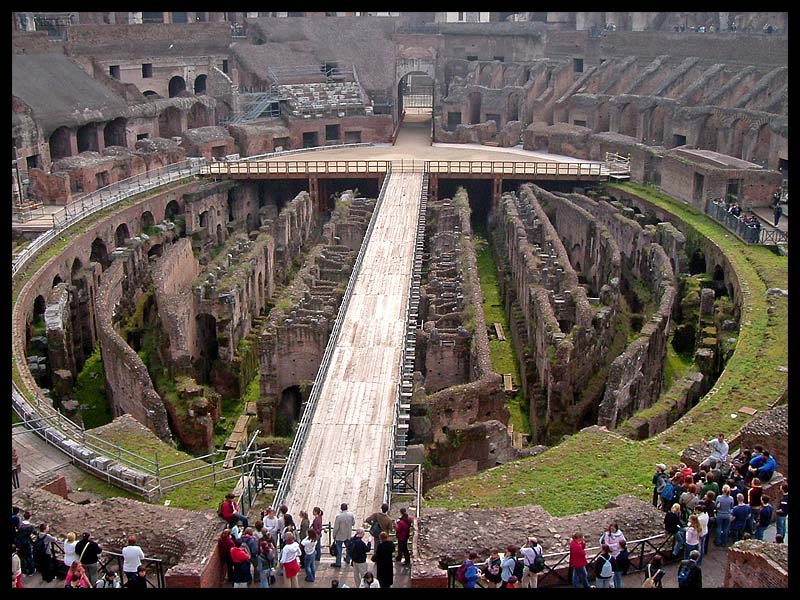 Coliseo romano
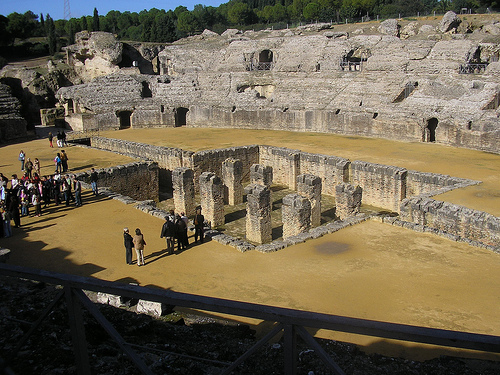 Anfiteatro. Itálica
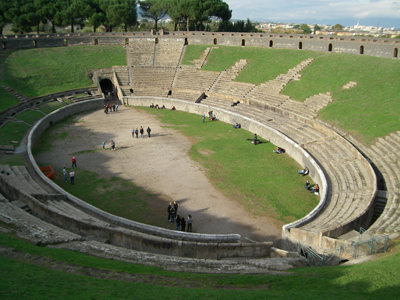 Anfiteatro. Pompeya
Circos
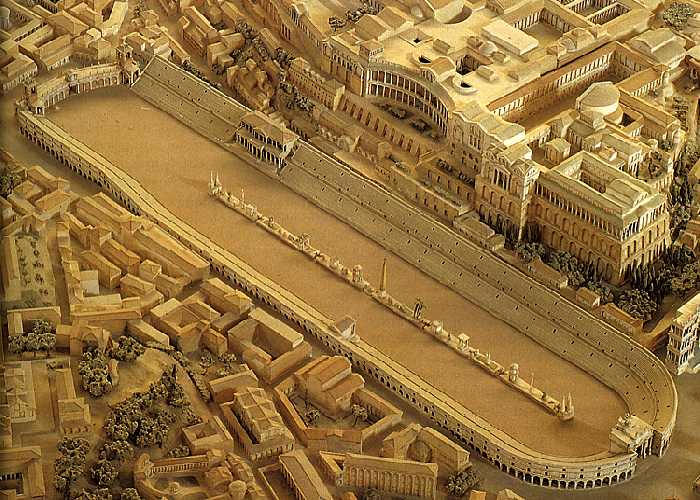 Circo Máximo. Roma
Monumentos conmemorativos. Arcos de triunfo
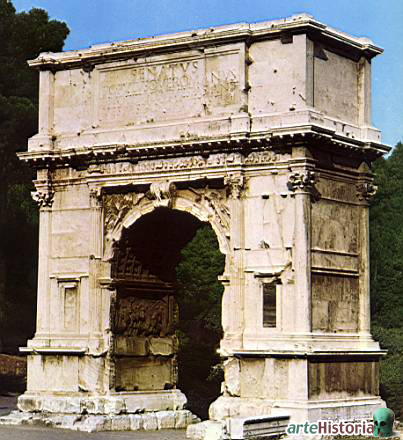 Arco de Tito. Roma
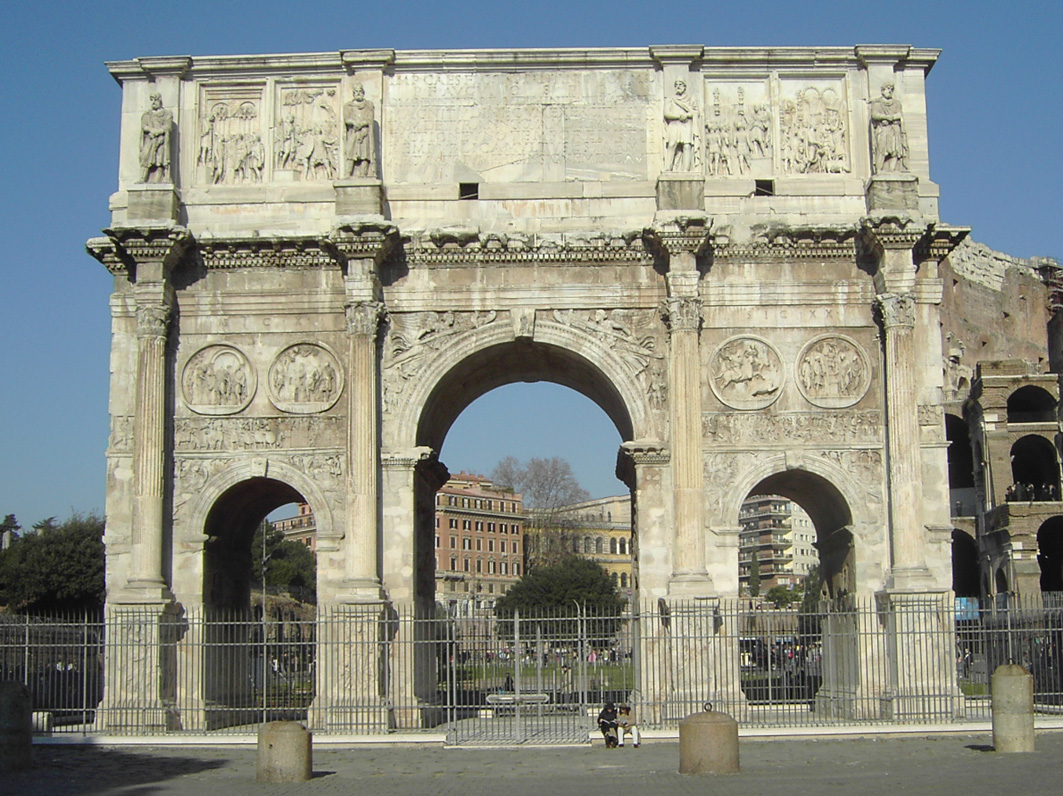 Arco de Constantino
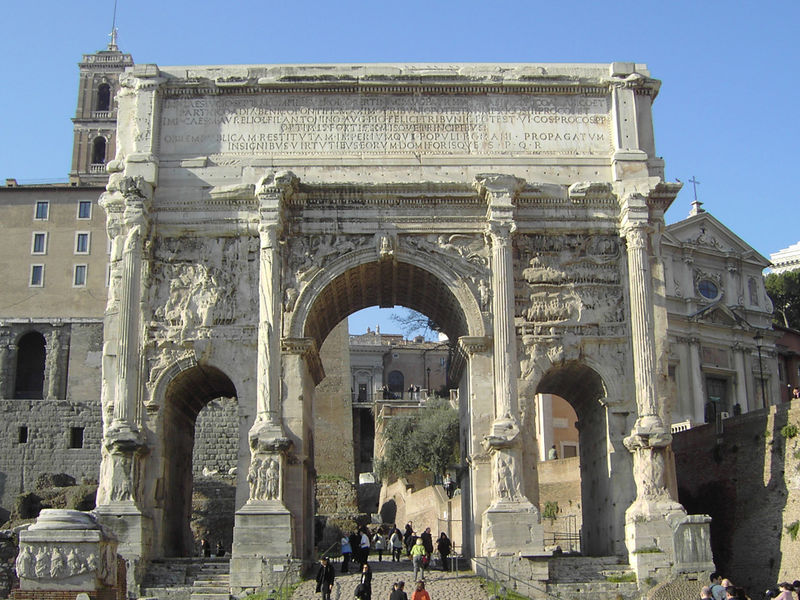 Arco de Septimio Severo
Monumentos conmemorativos. Columnas
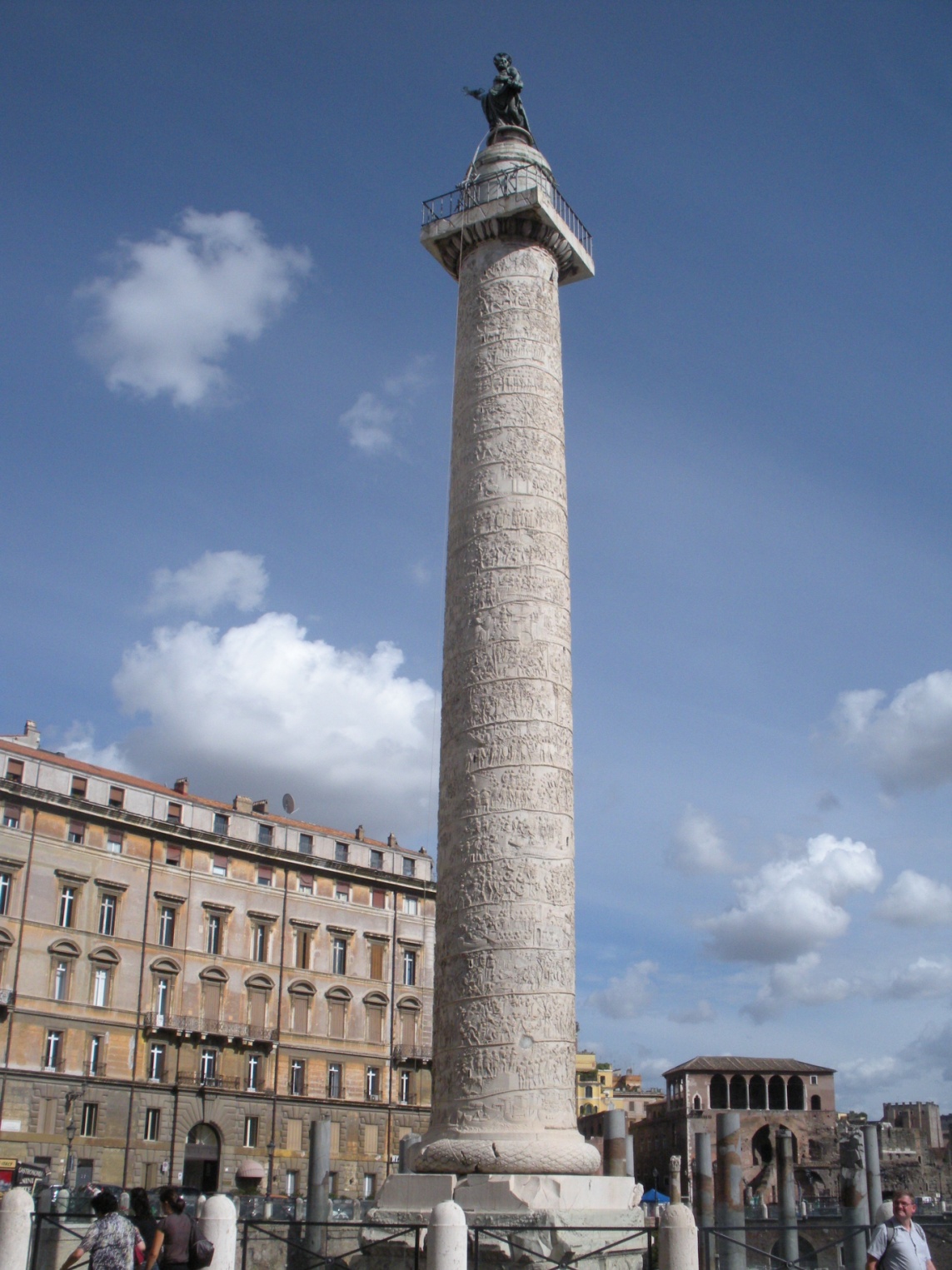 Columna Trajana
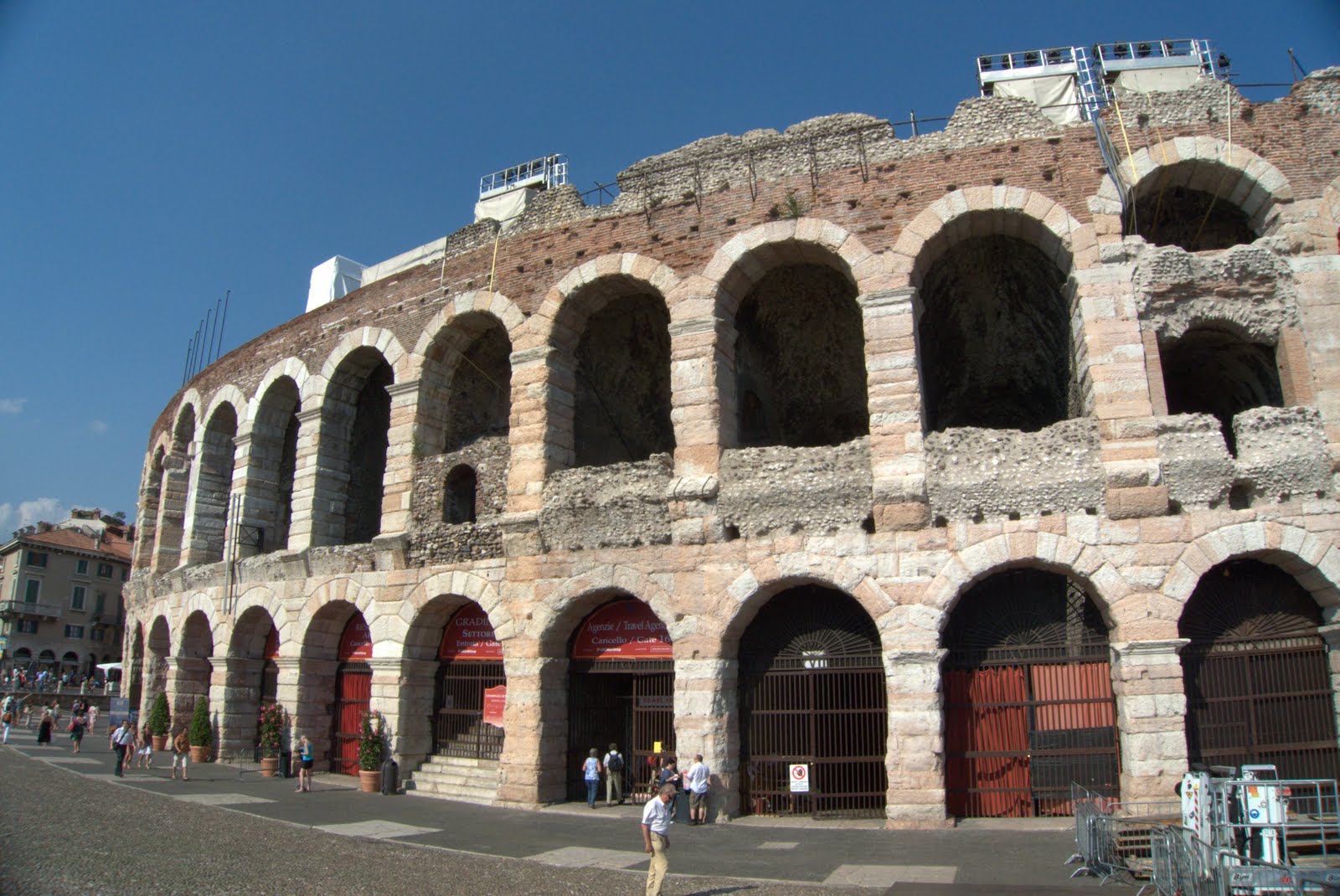 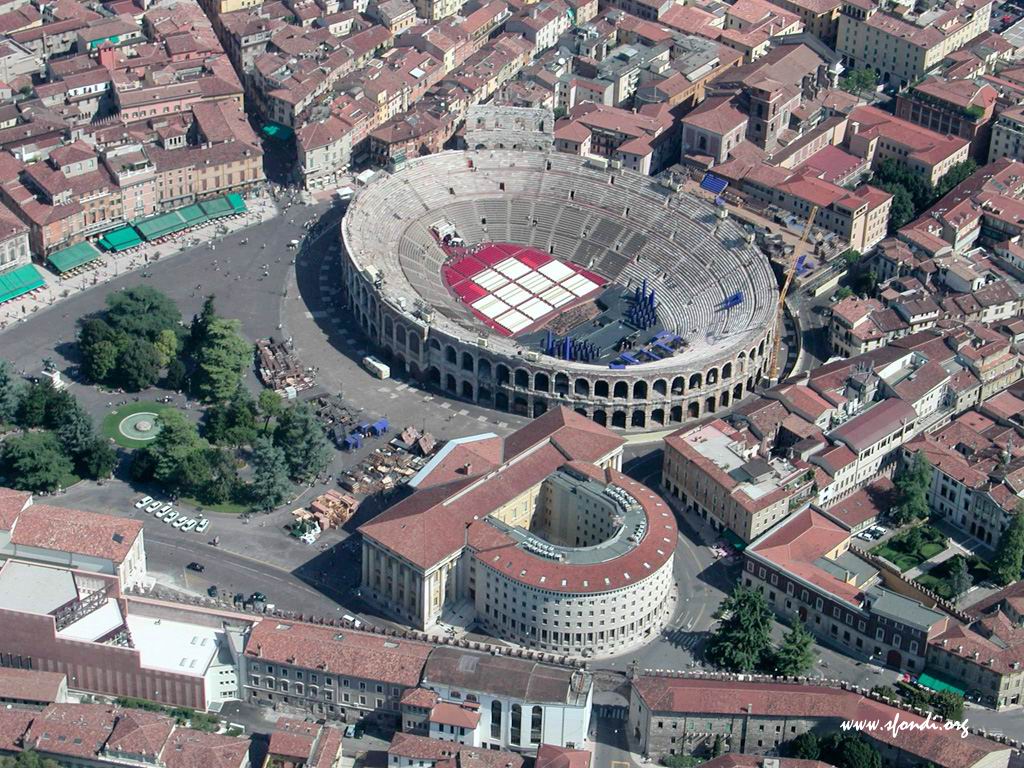